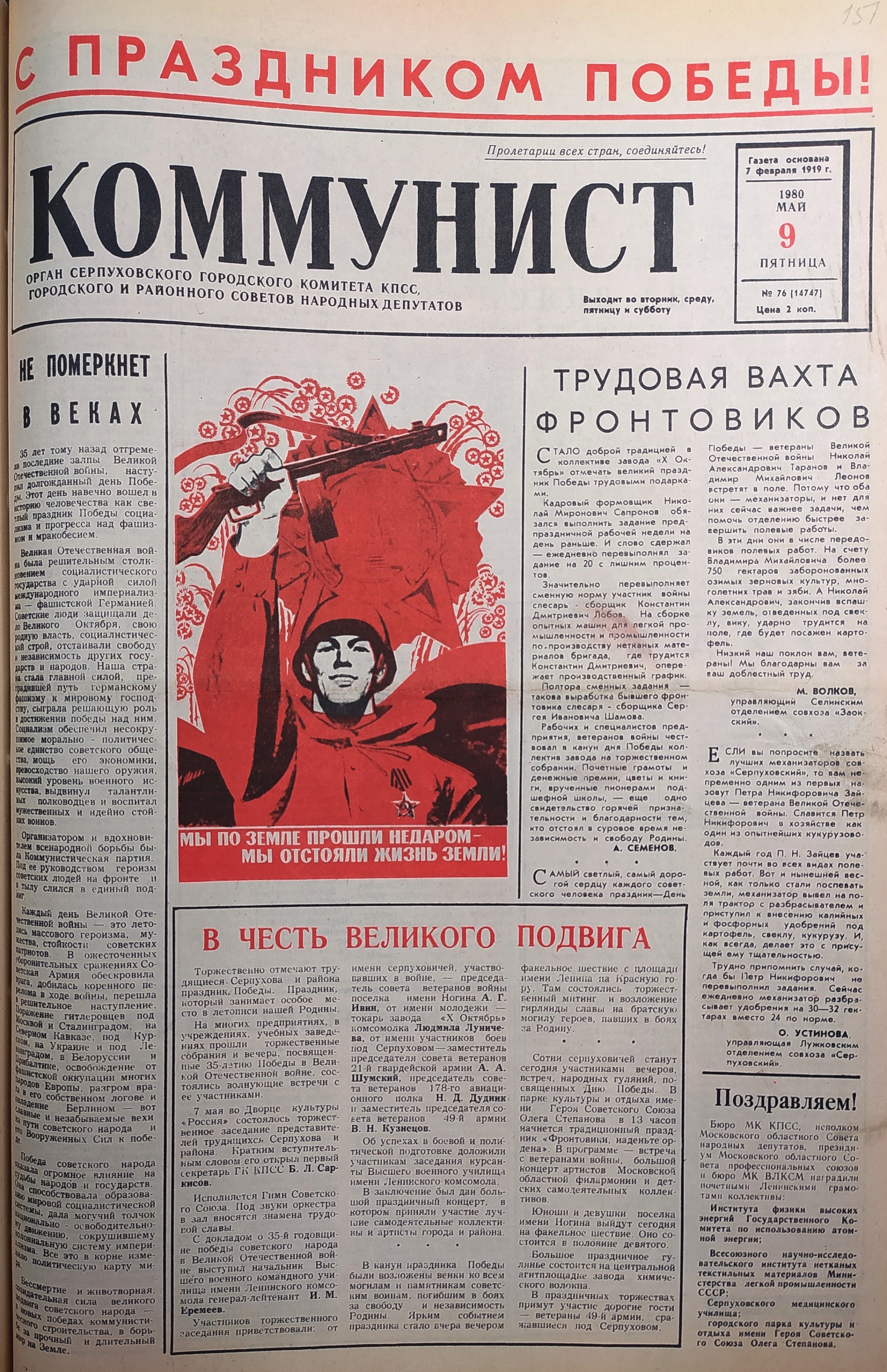 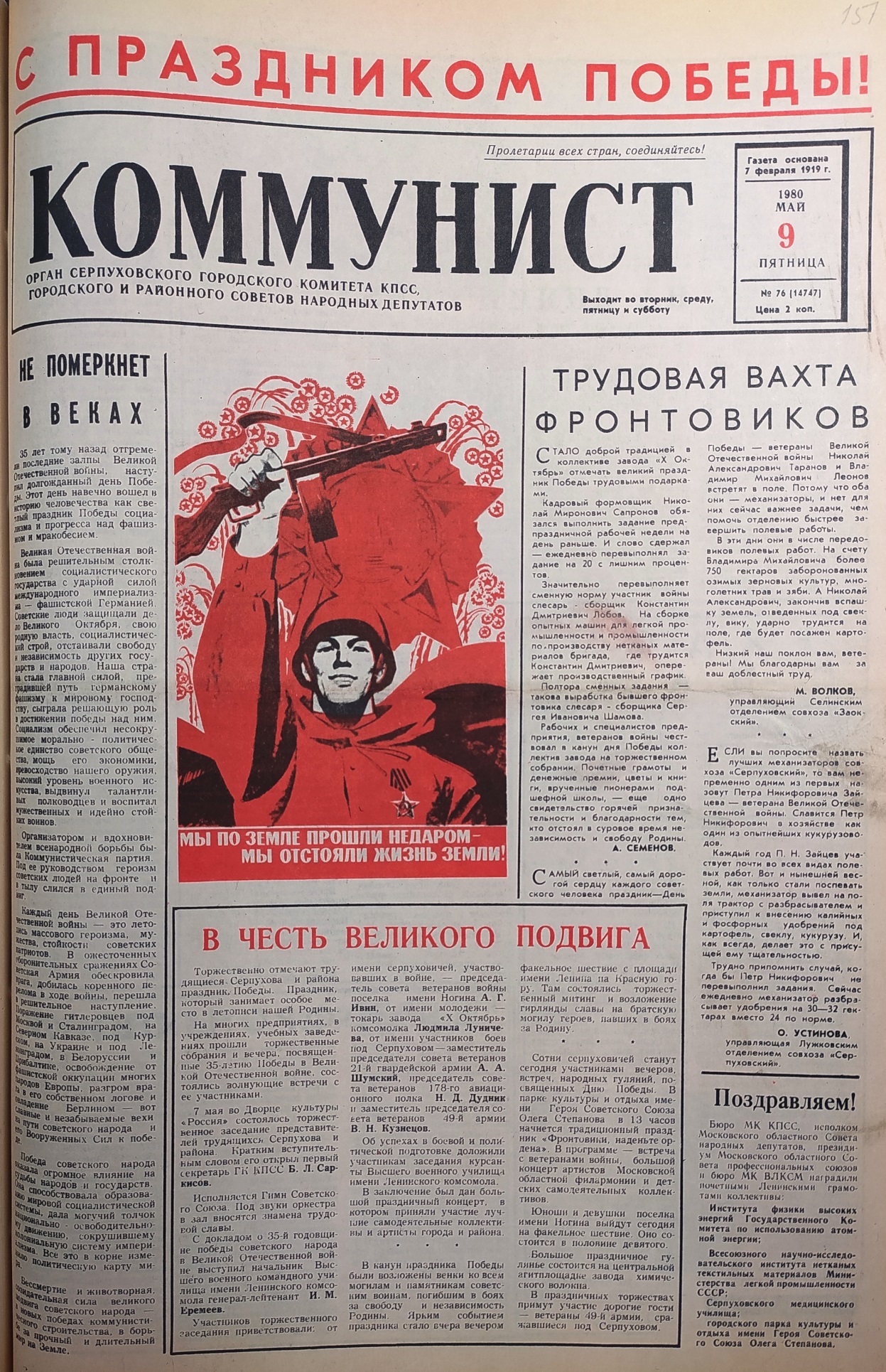 МАЙ 1980
по страницам газеты «Коммунист»
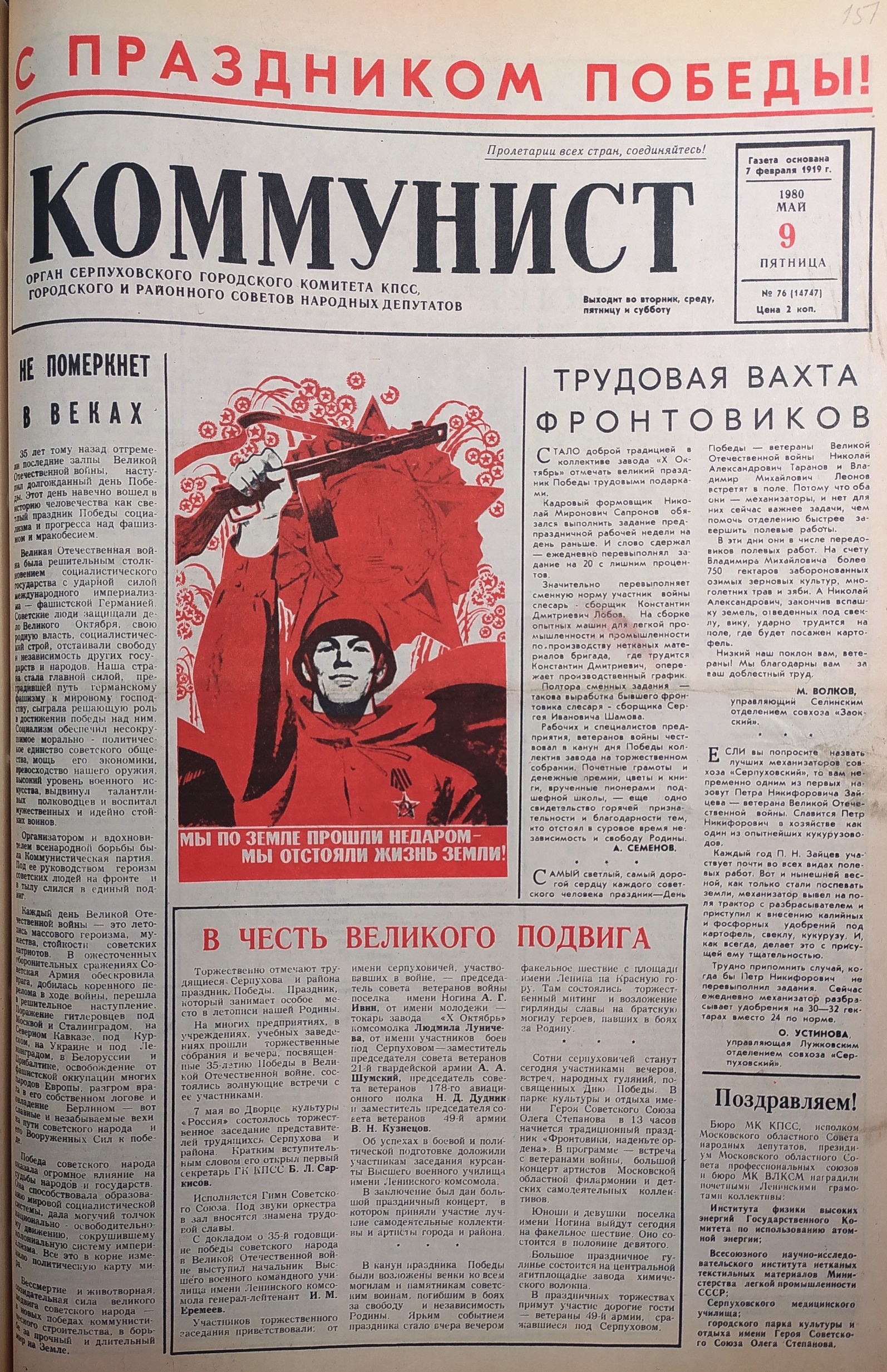 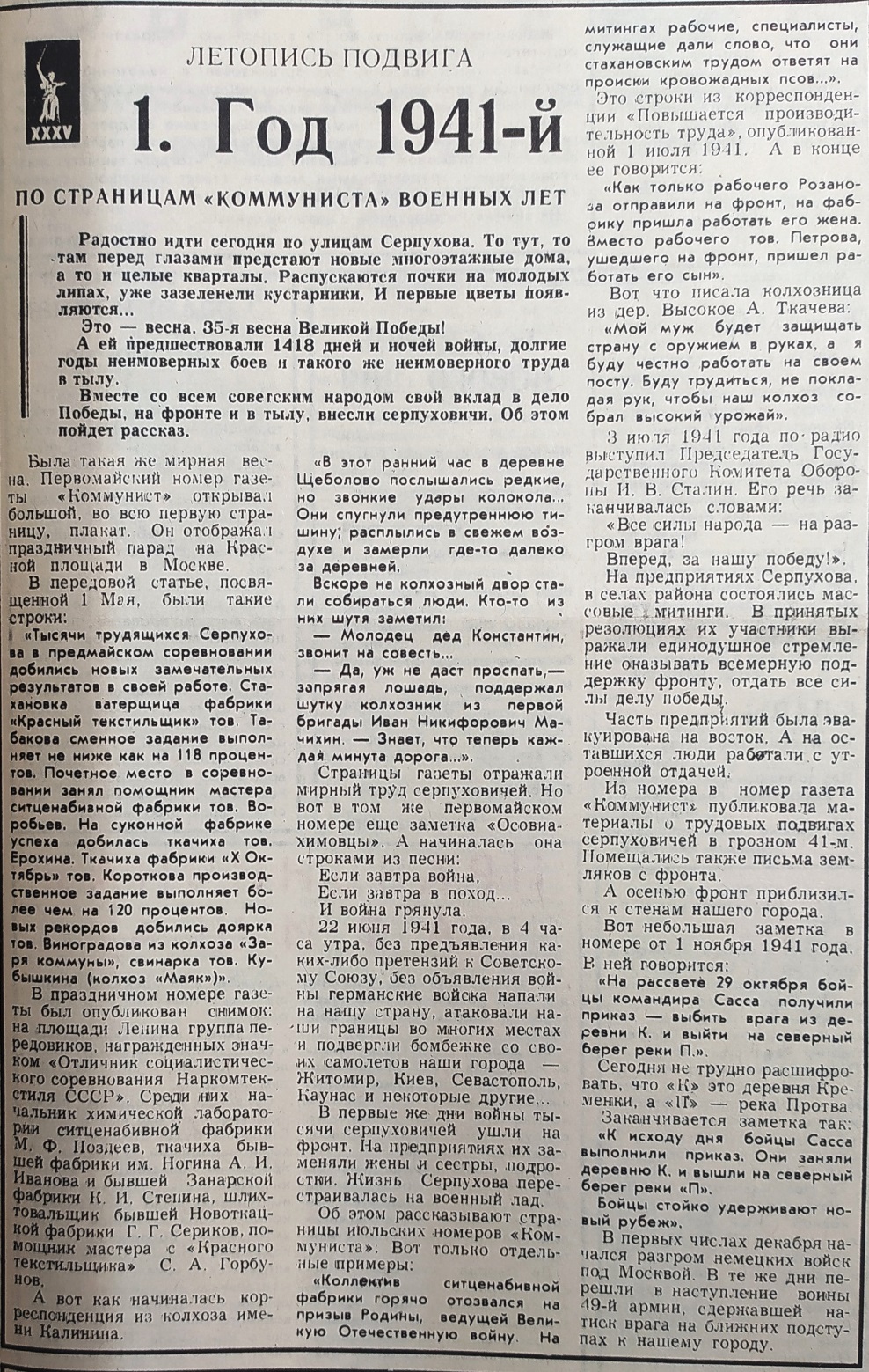 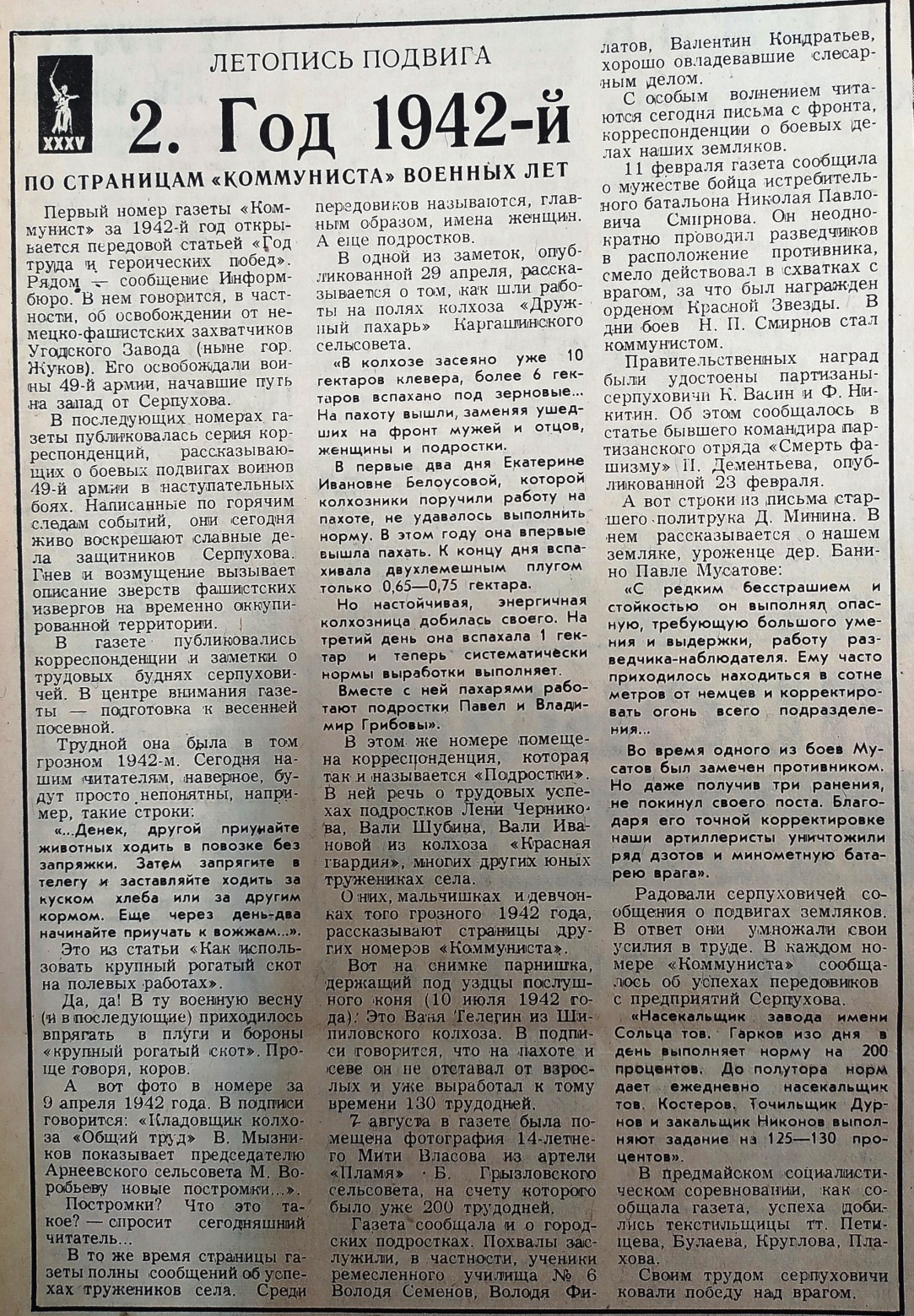 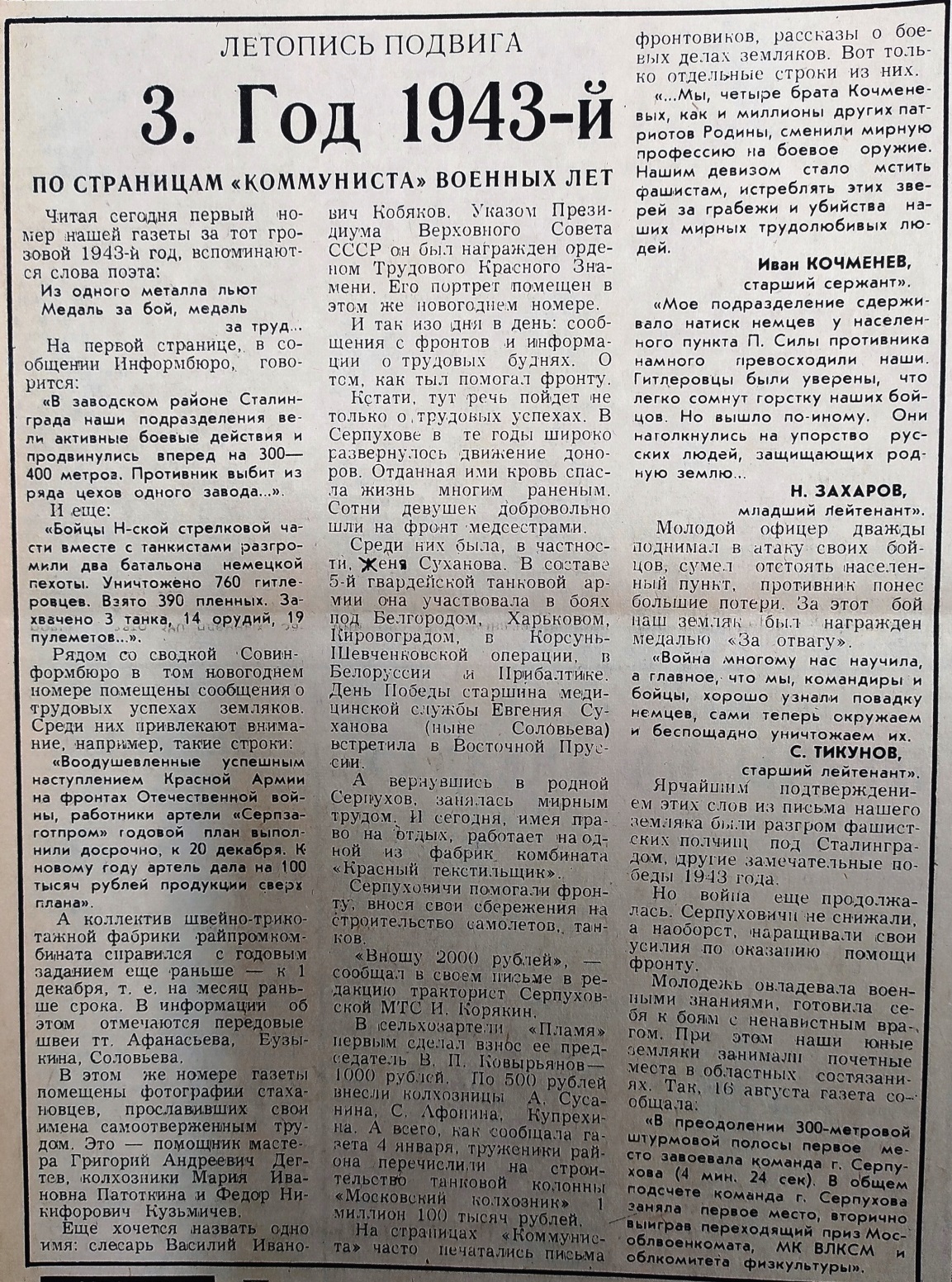 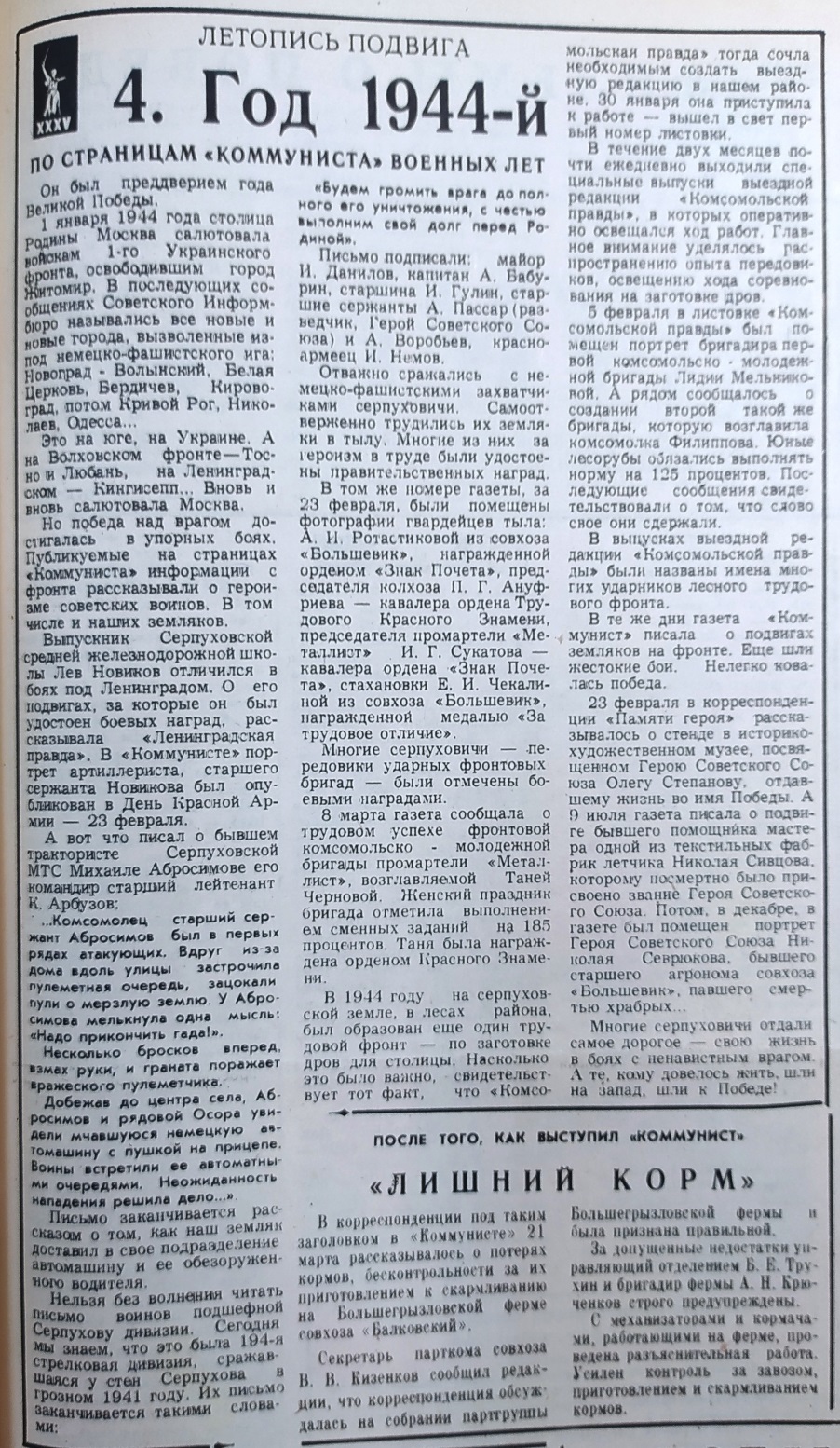 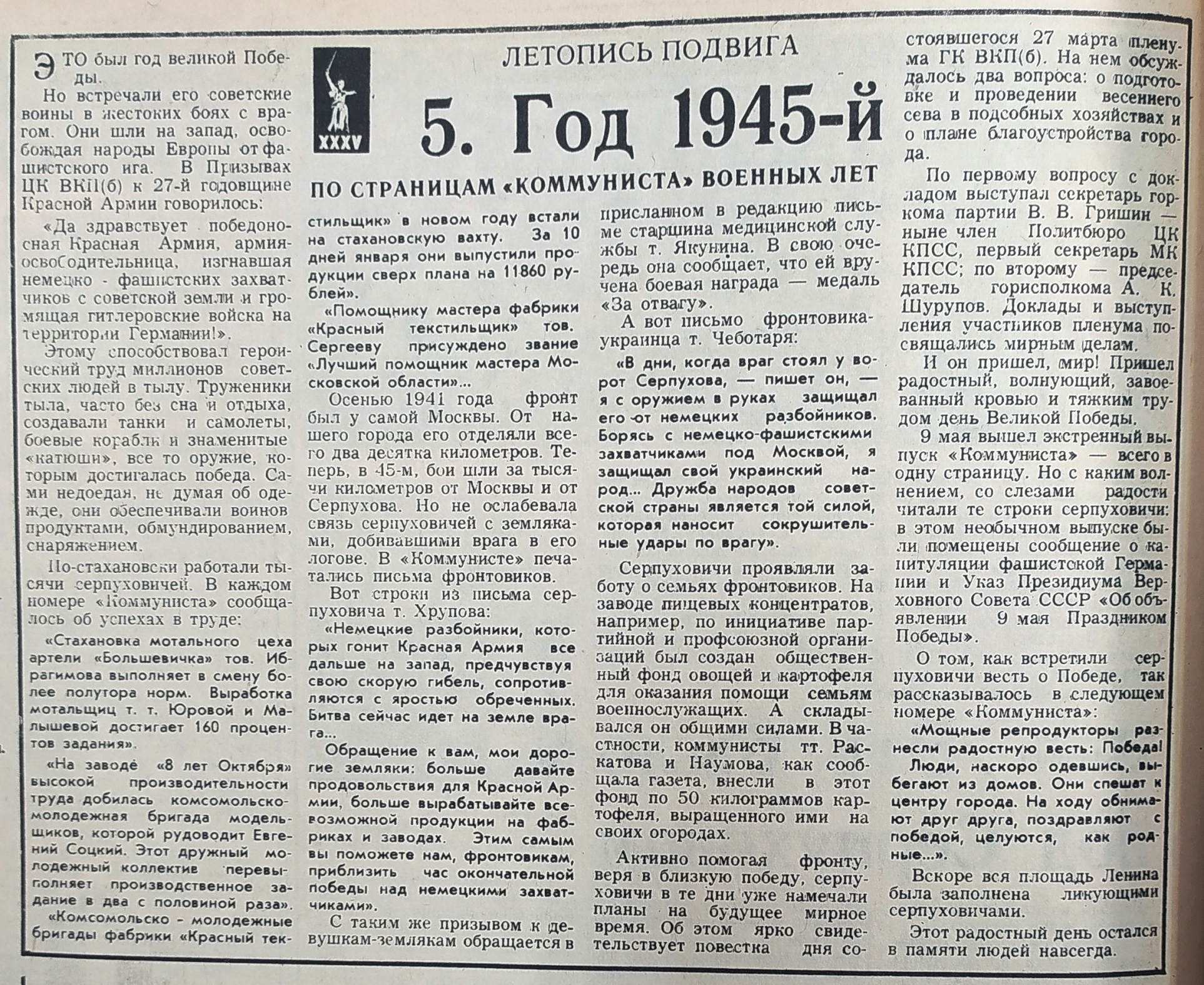 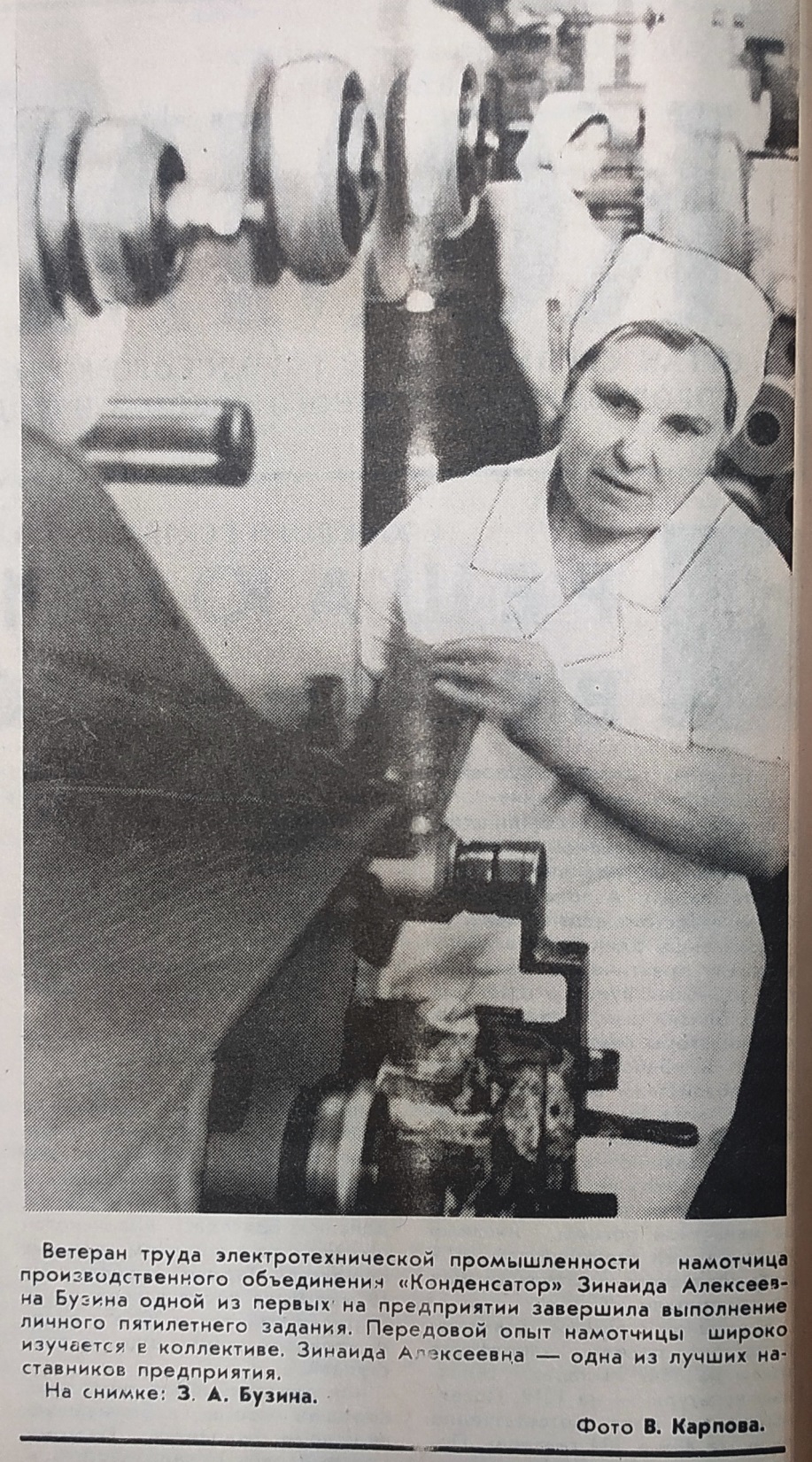 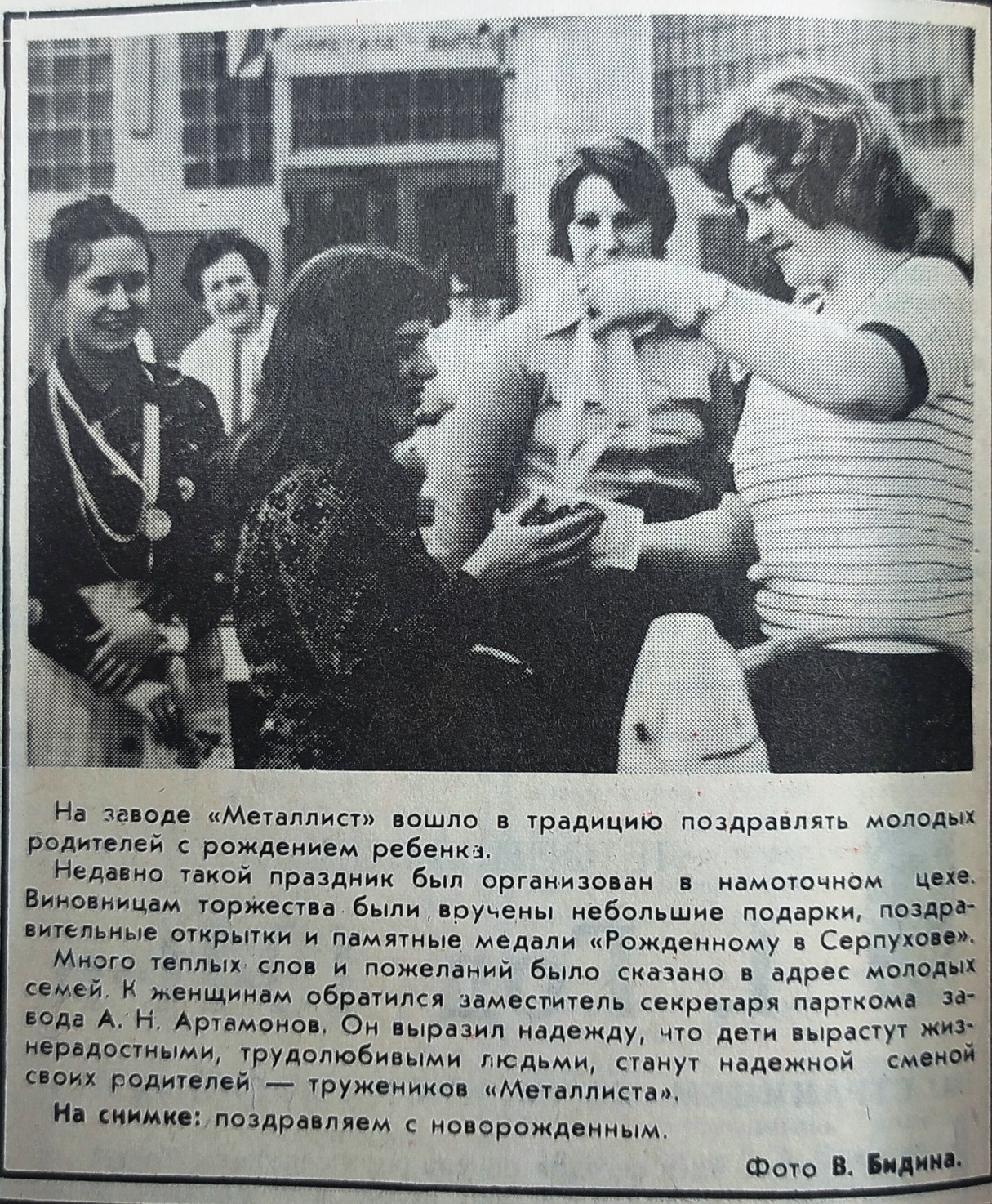 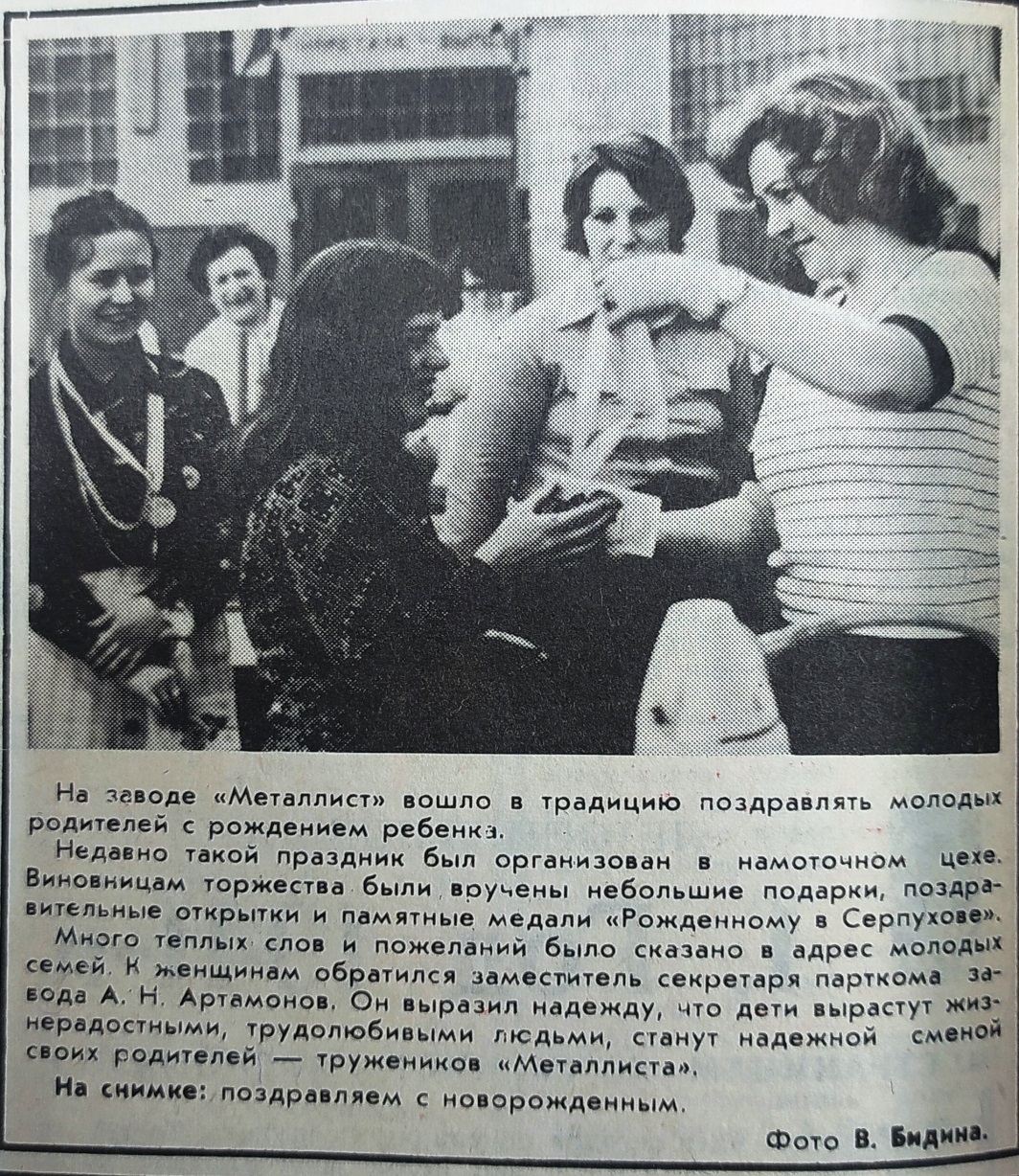 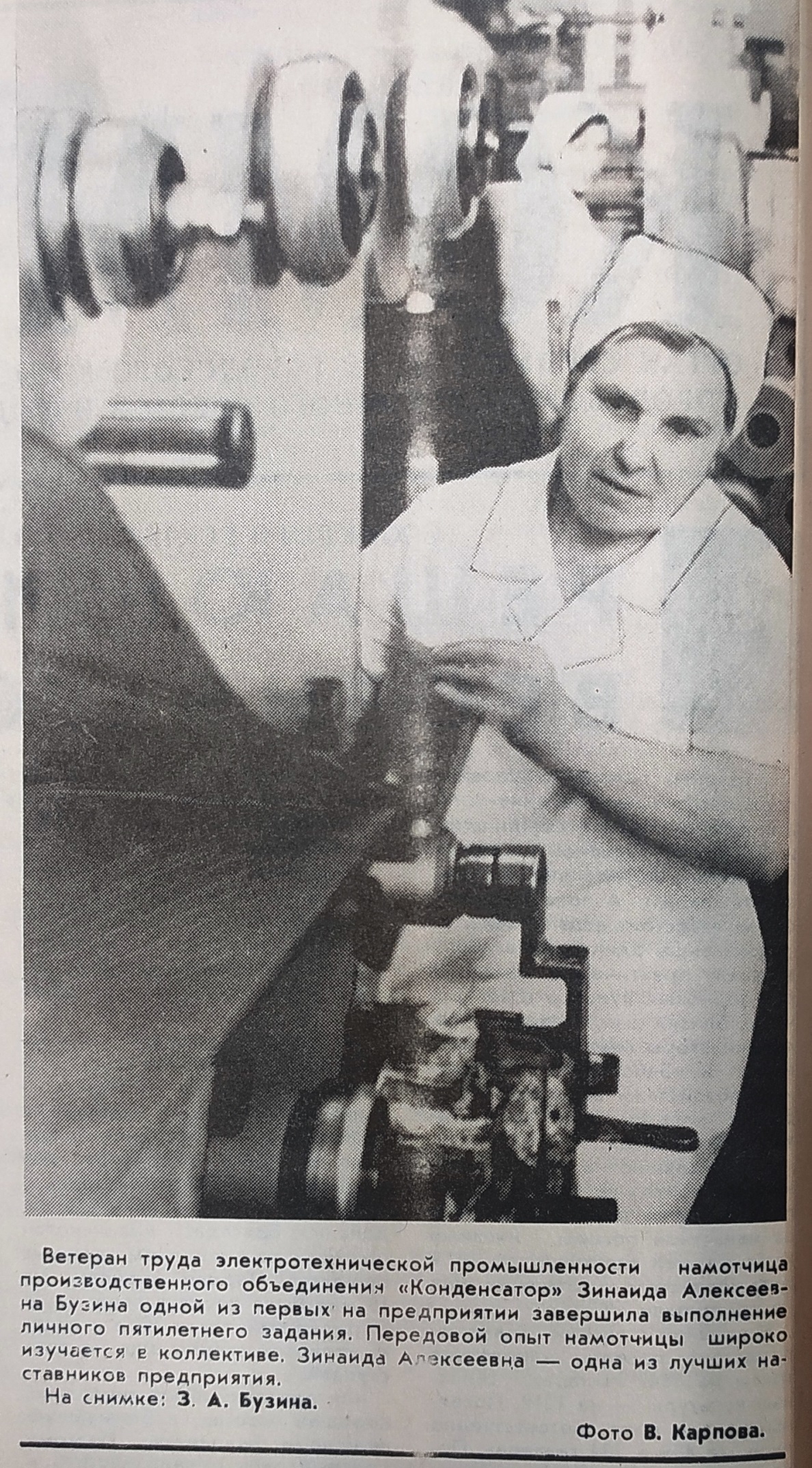 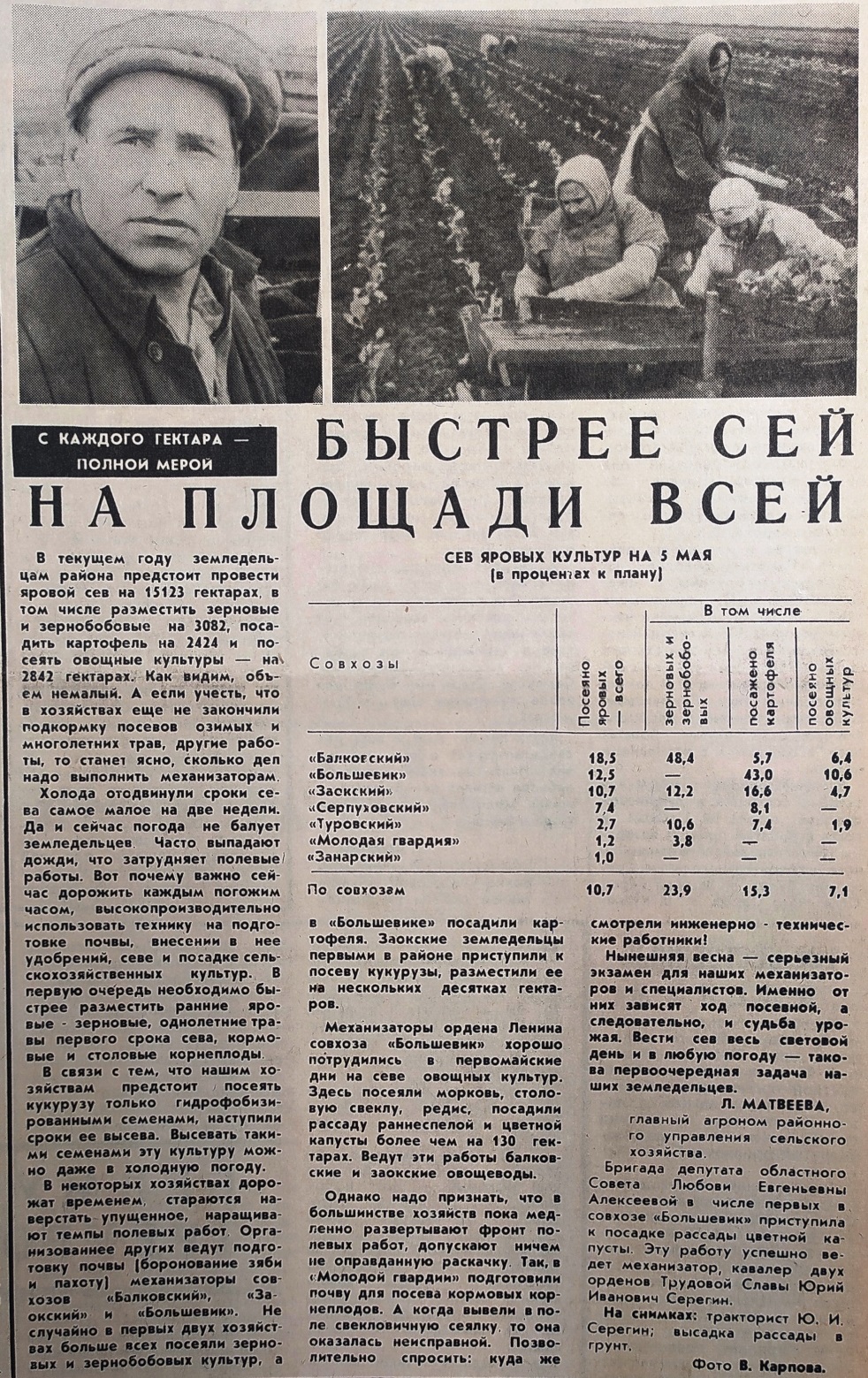 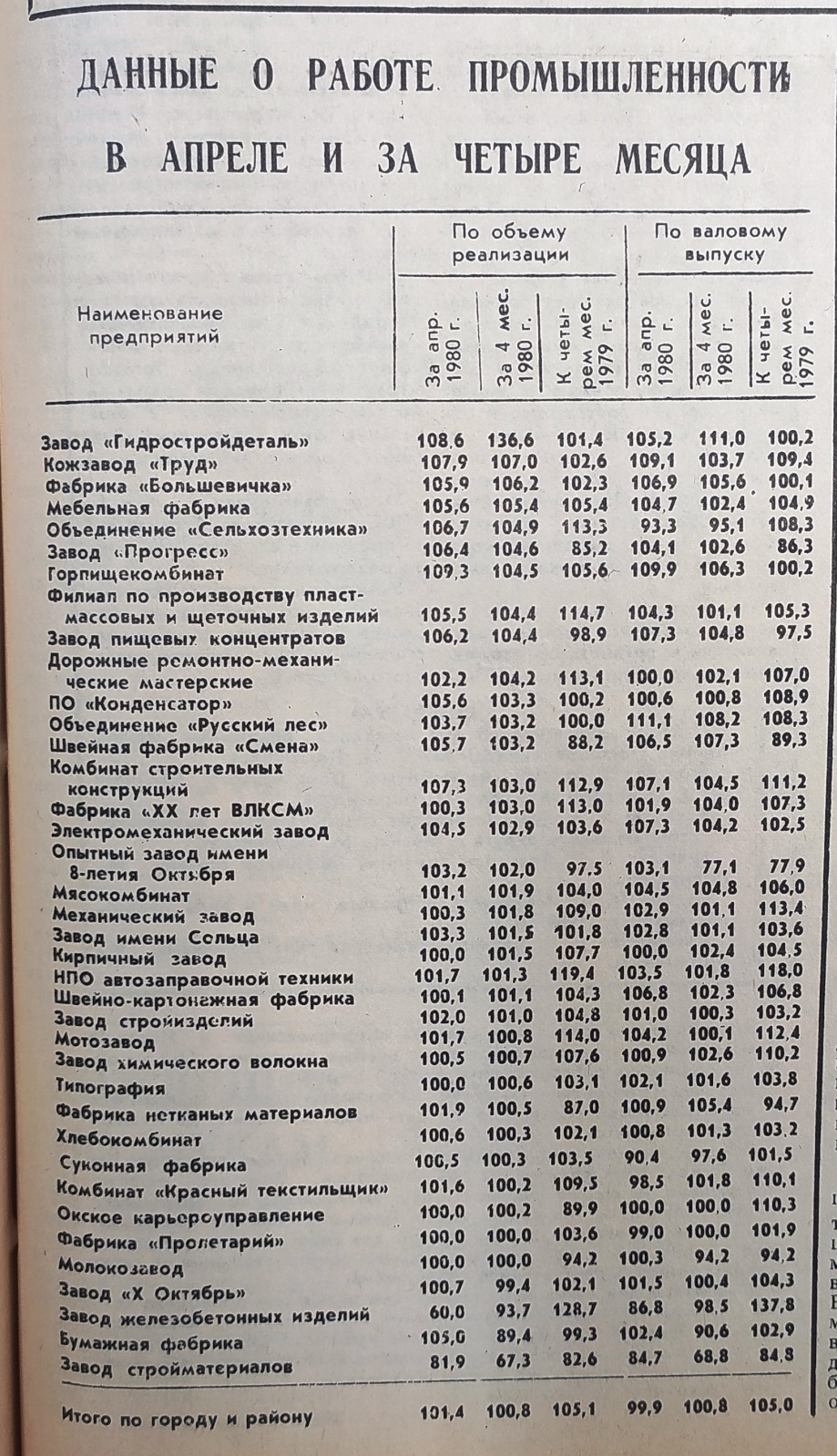 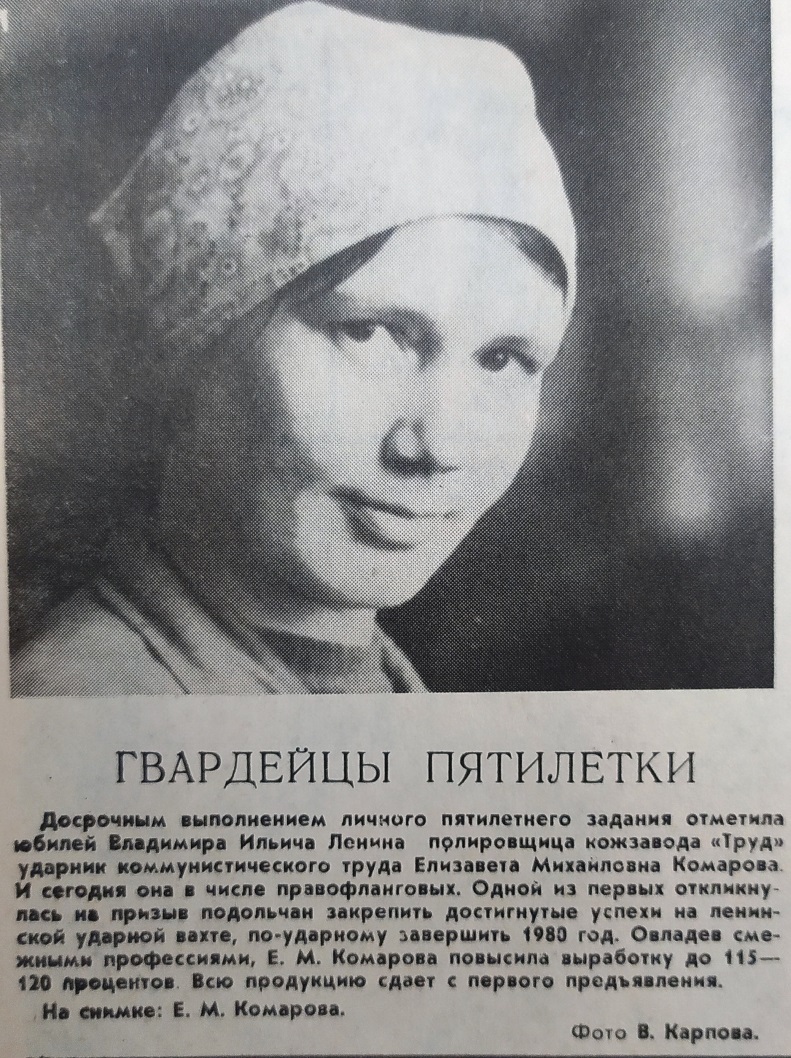 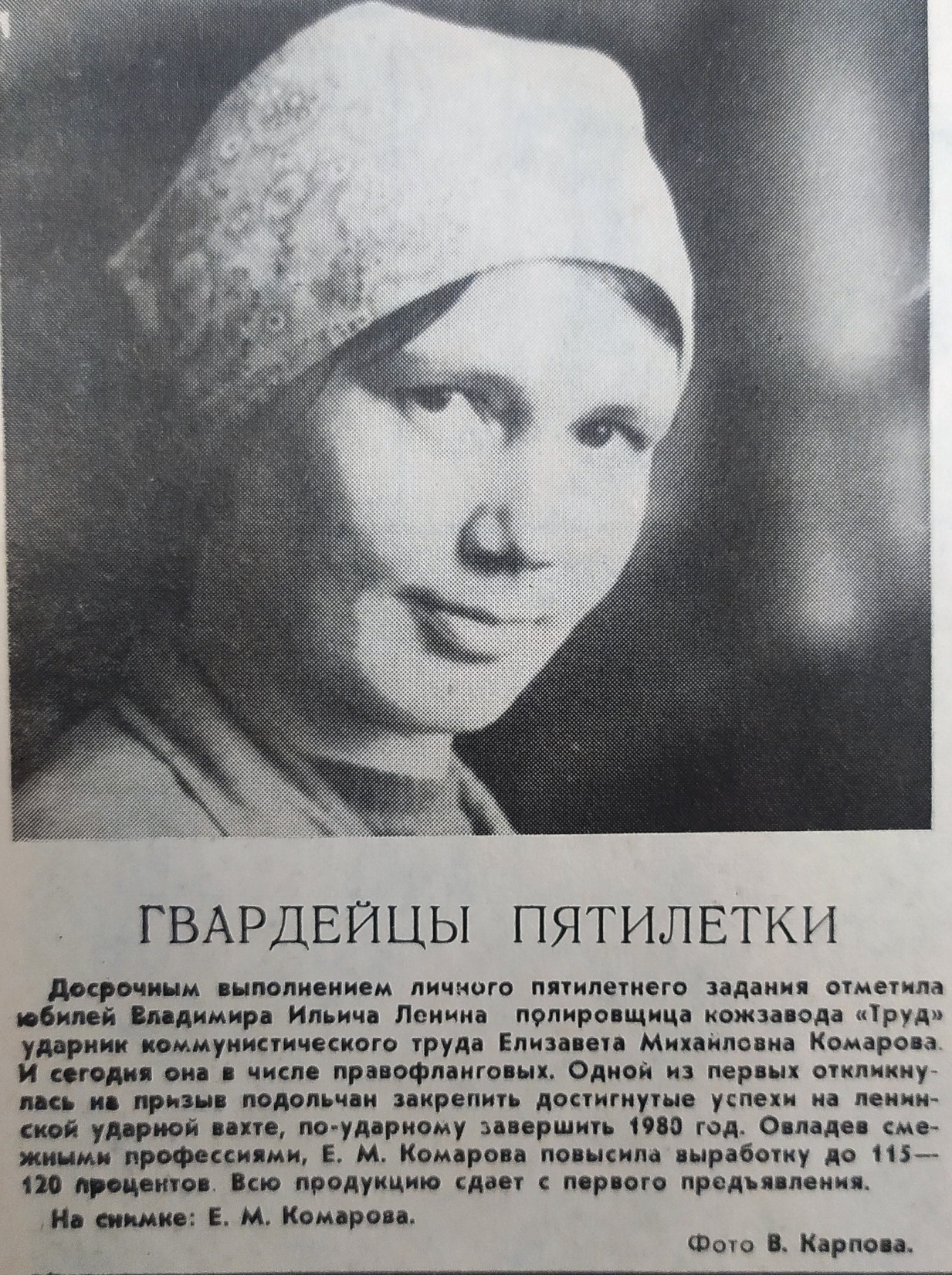 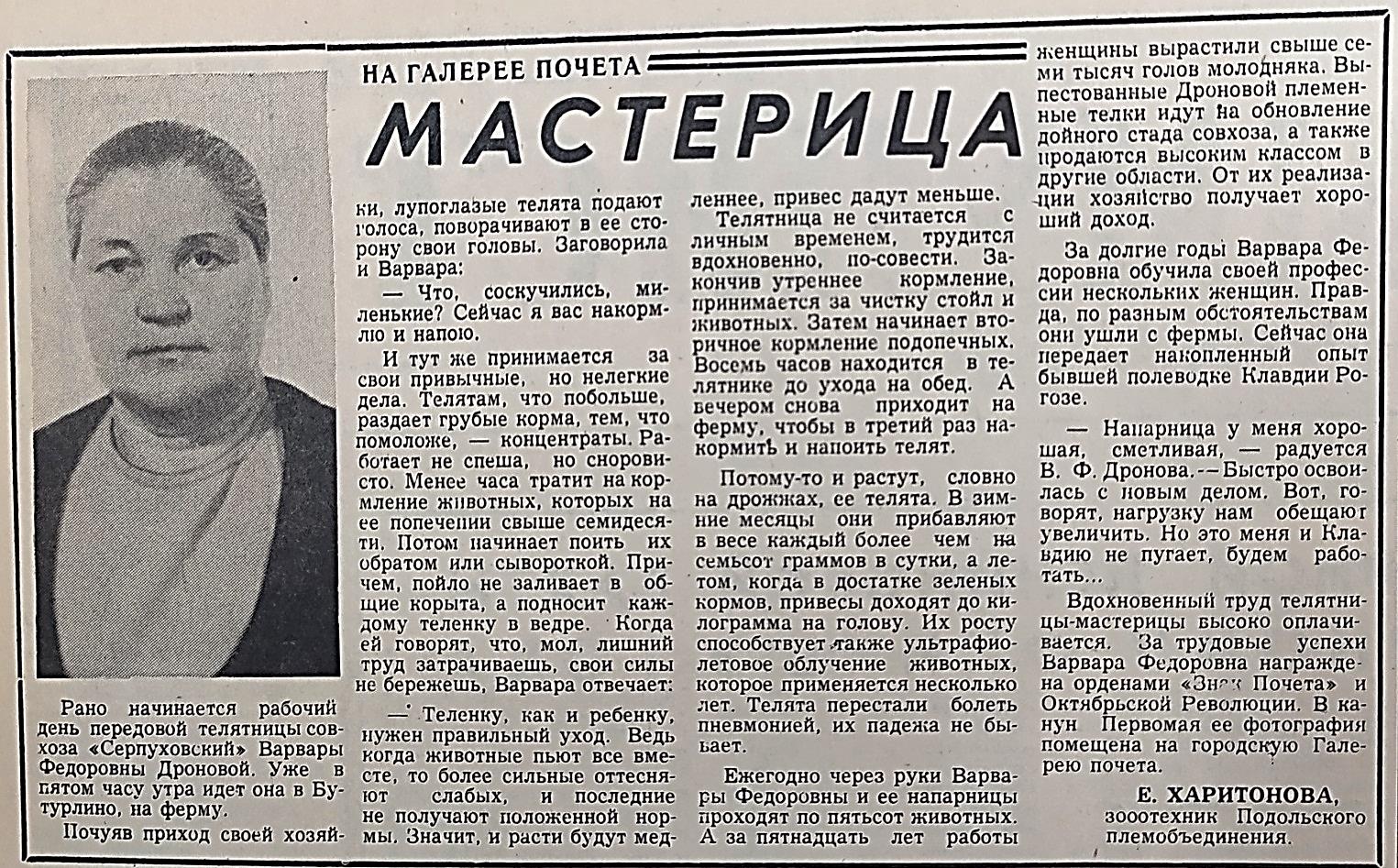 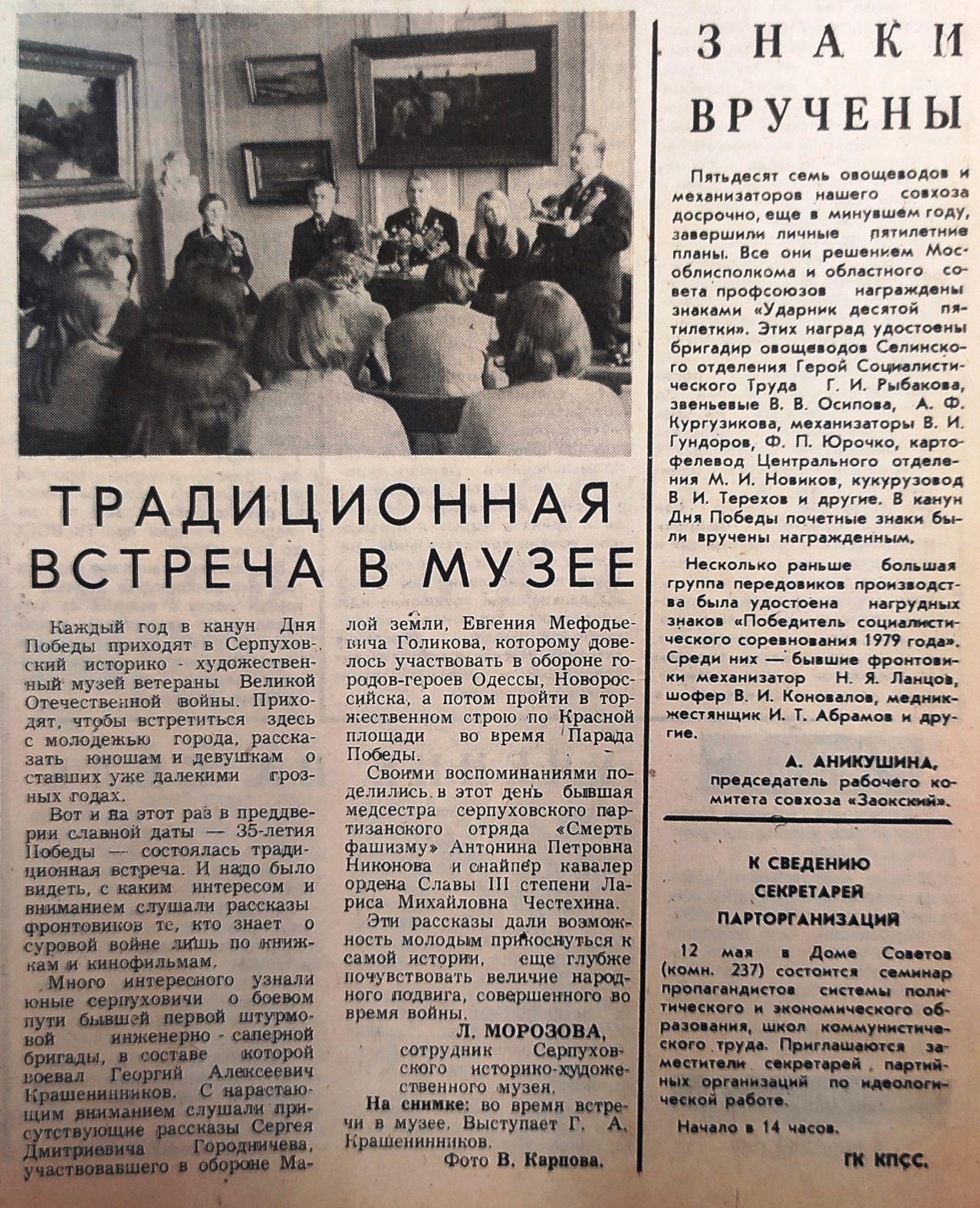 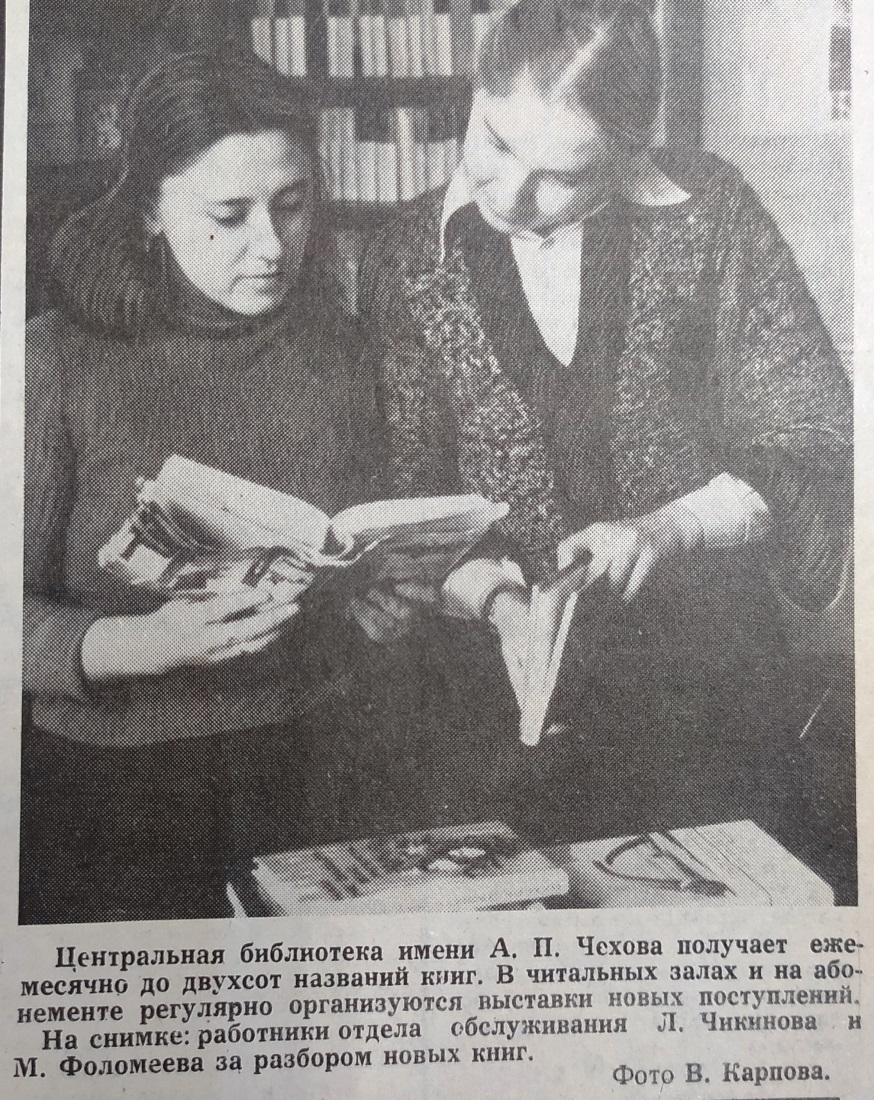 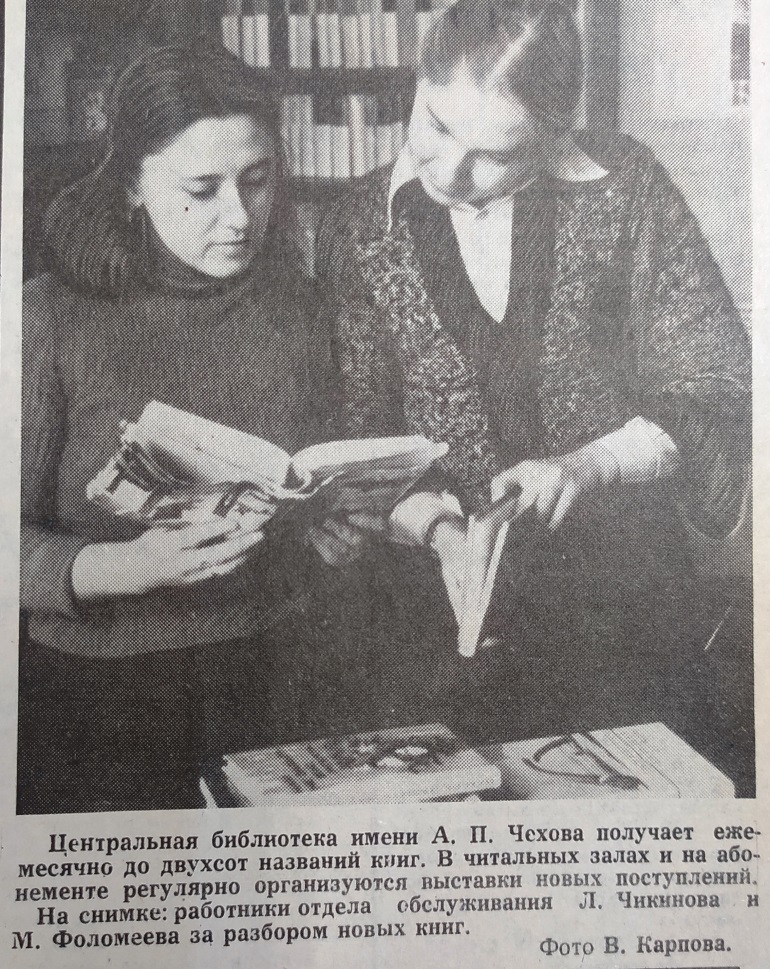 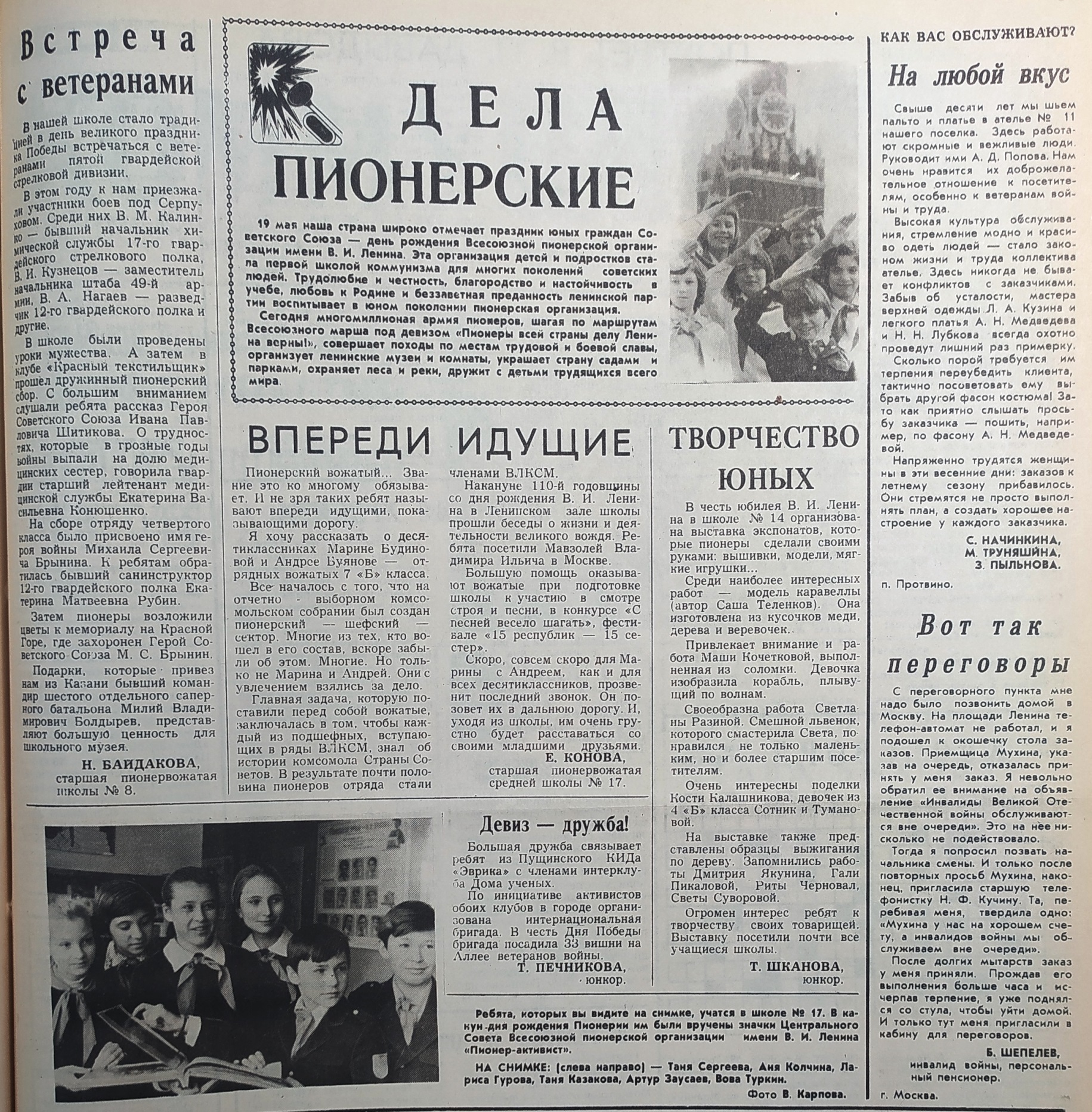 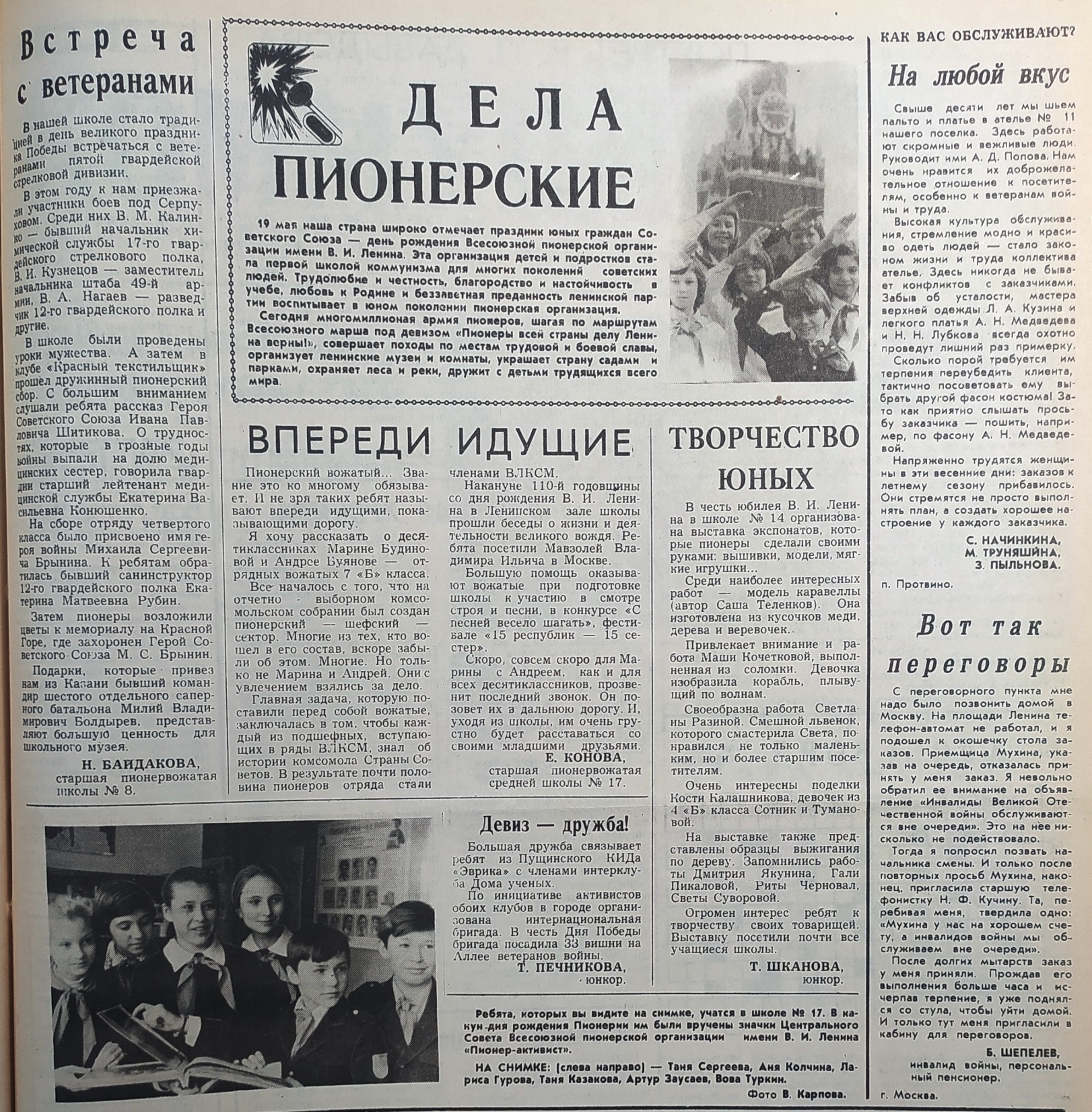 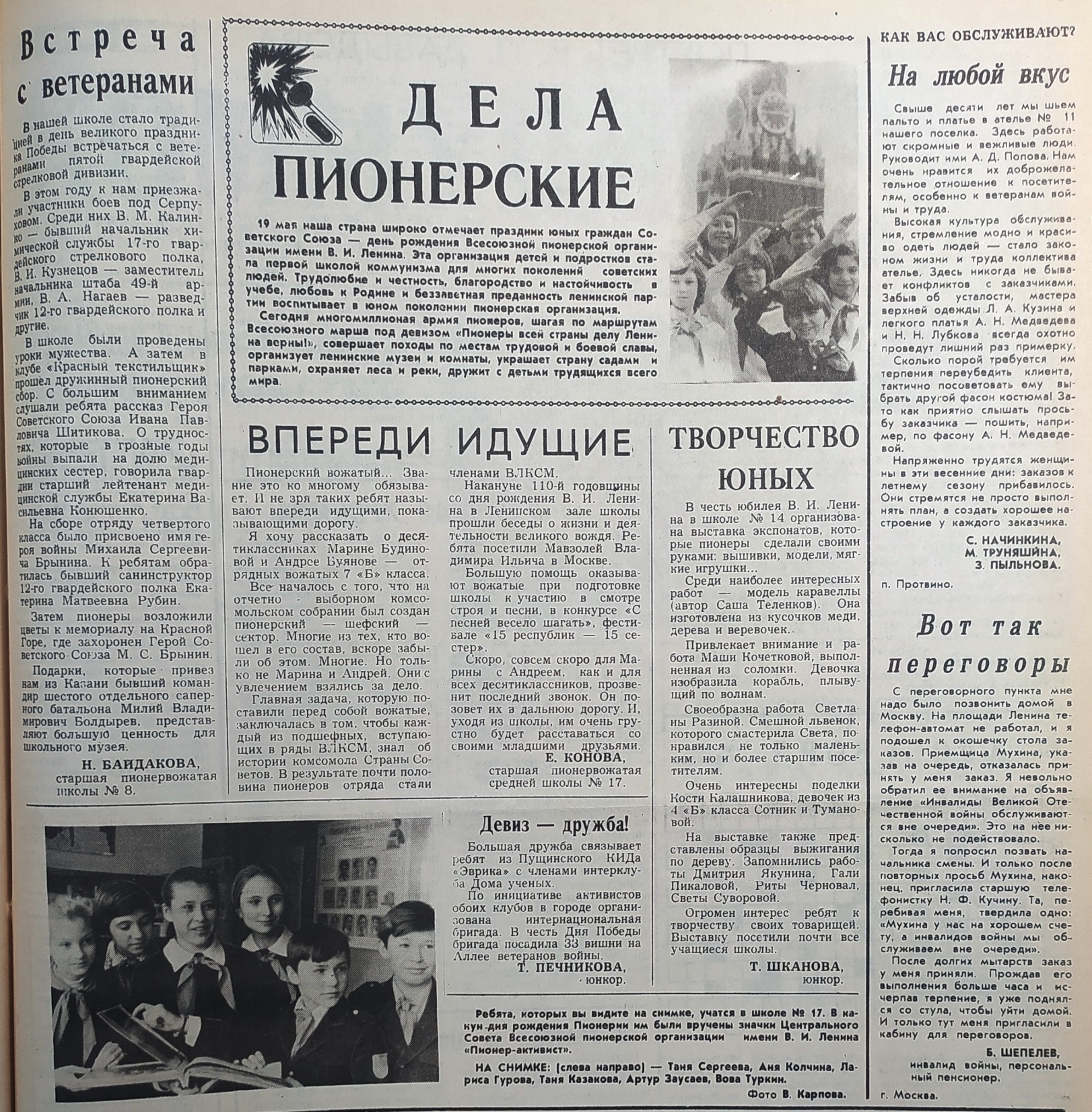 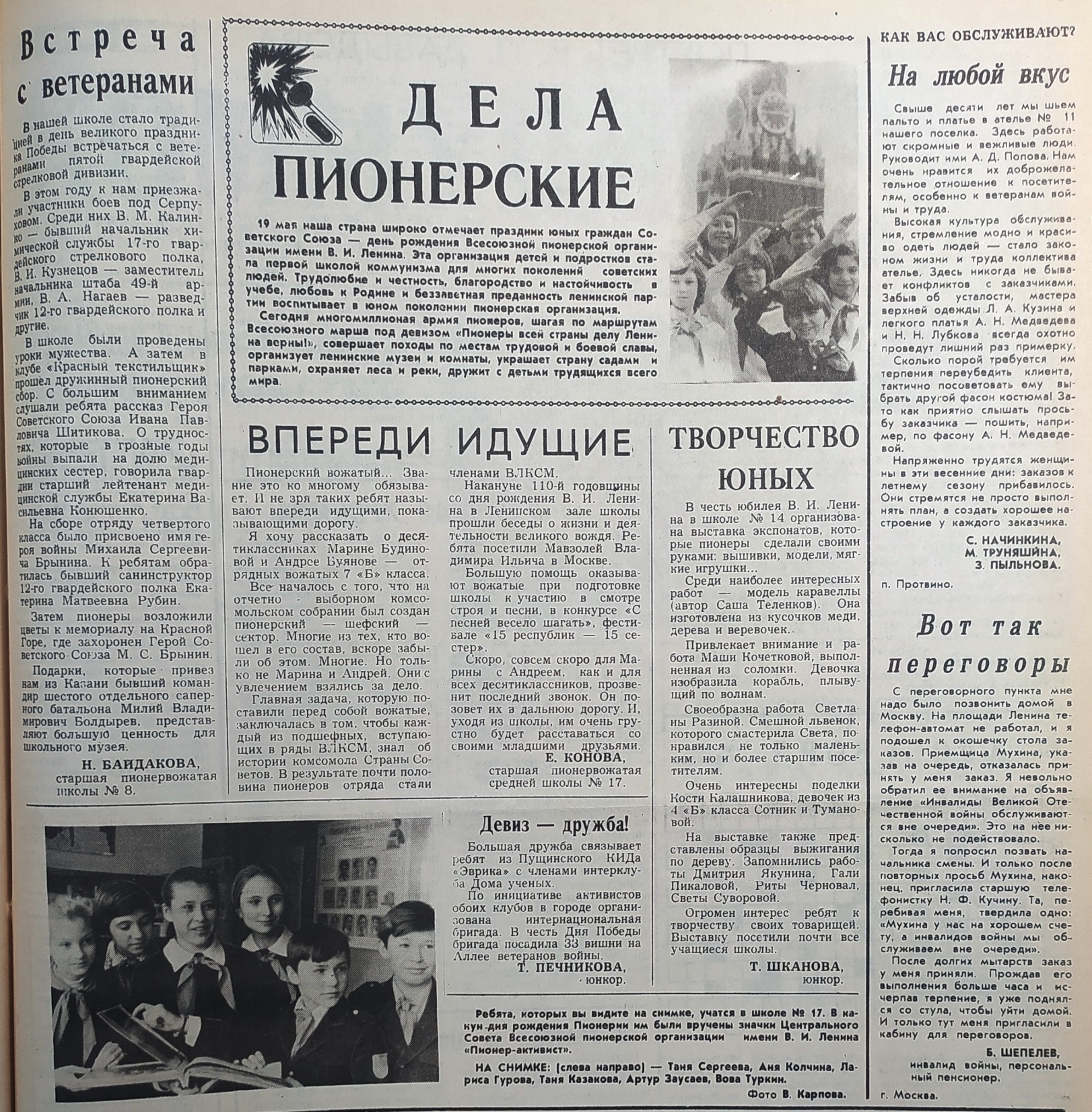 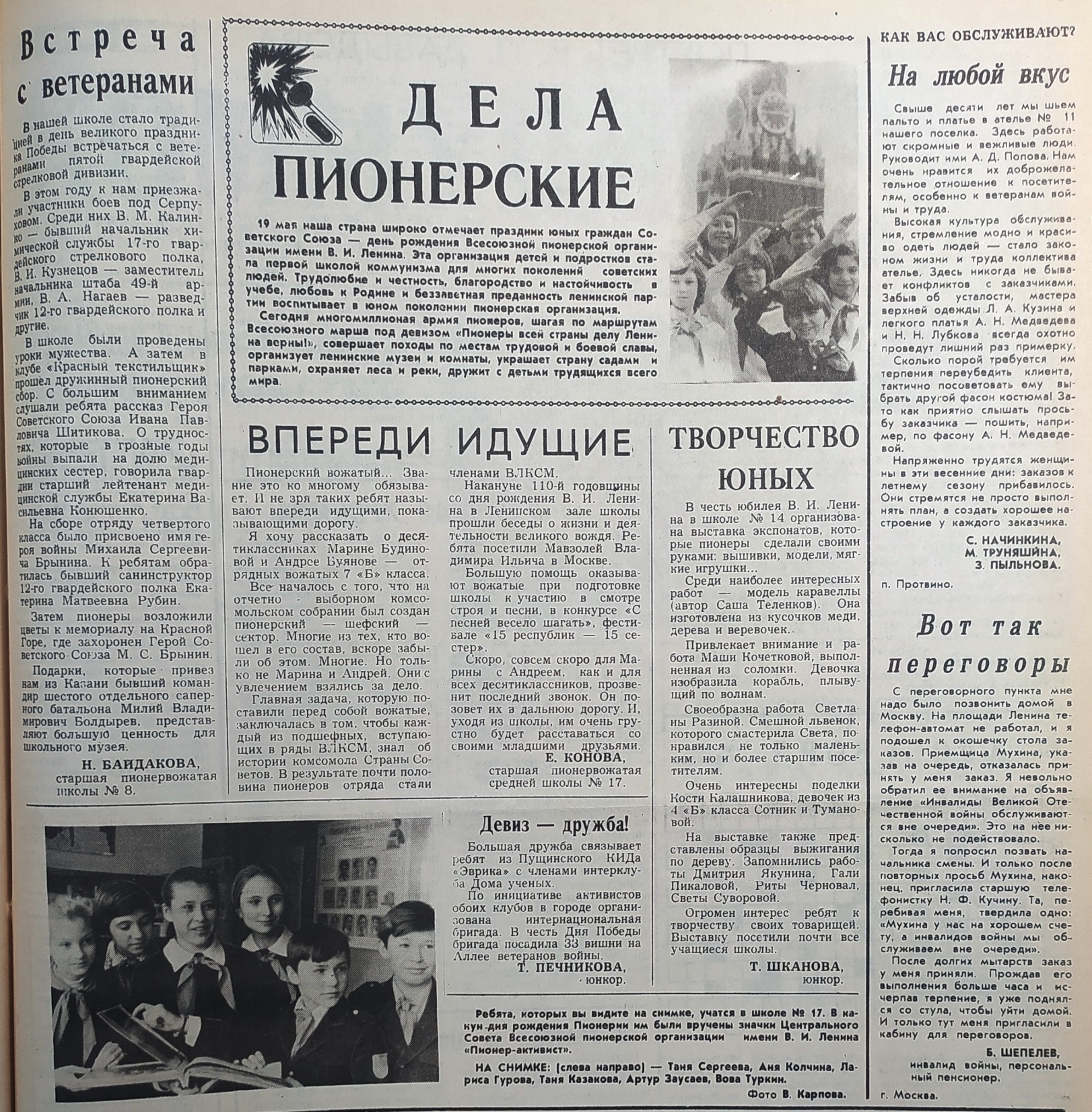 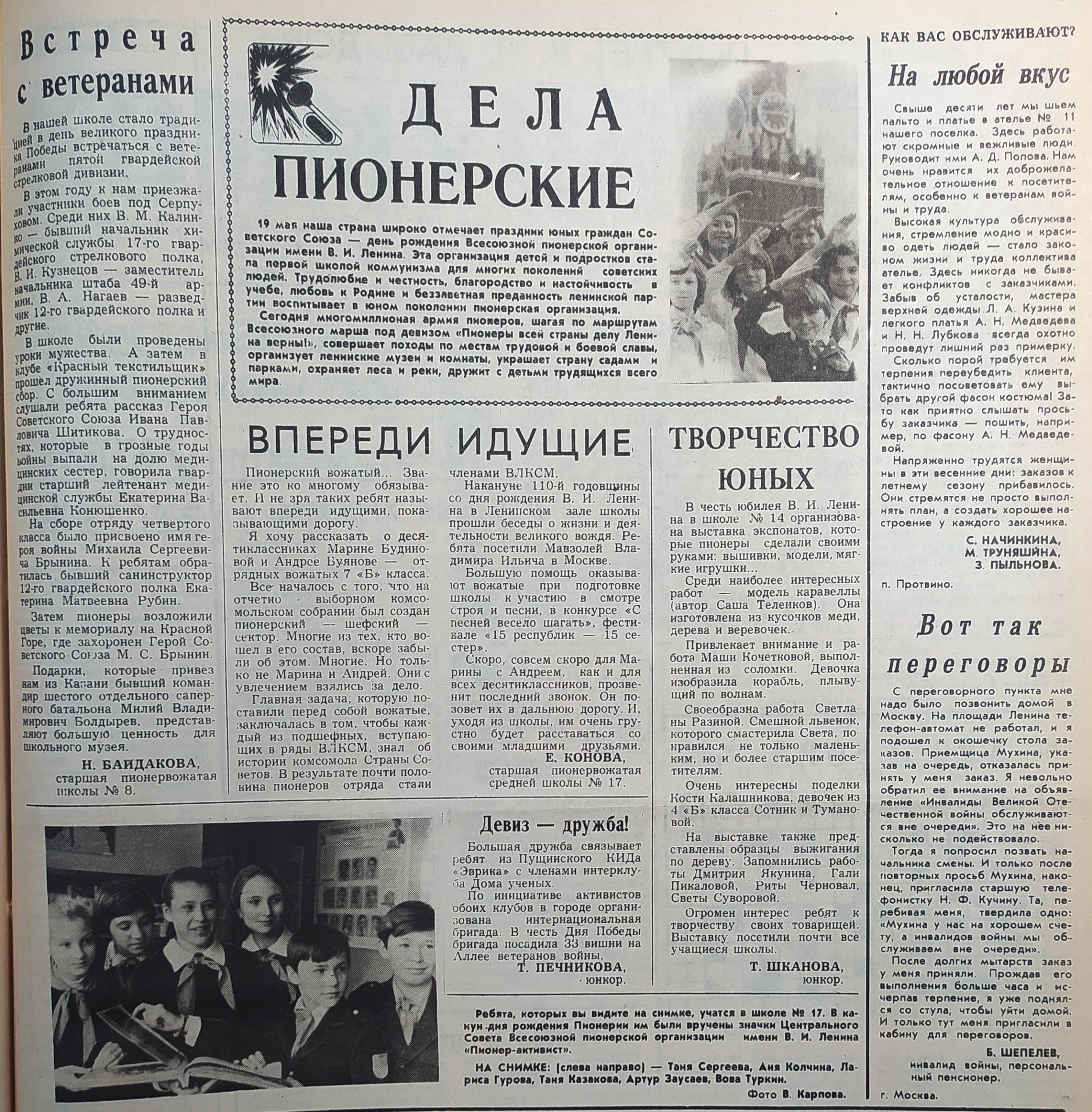 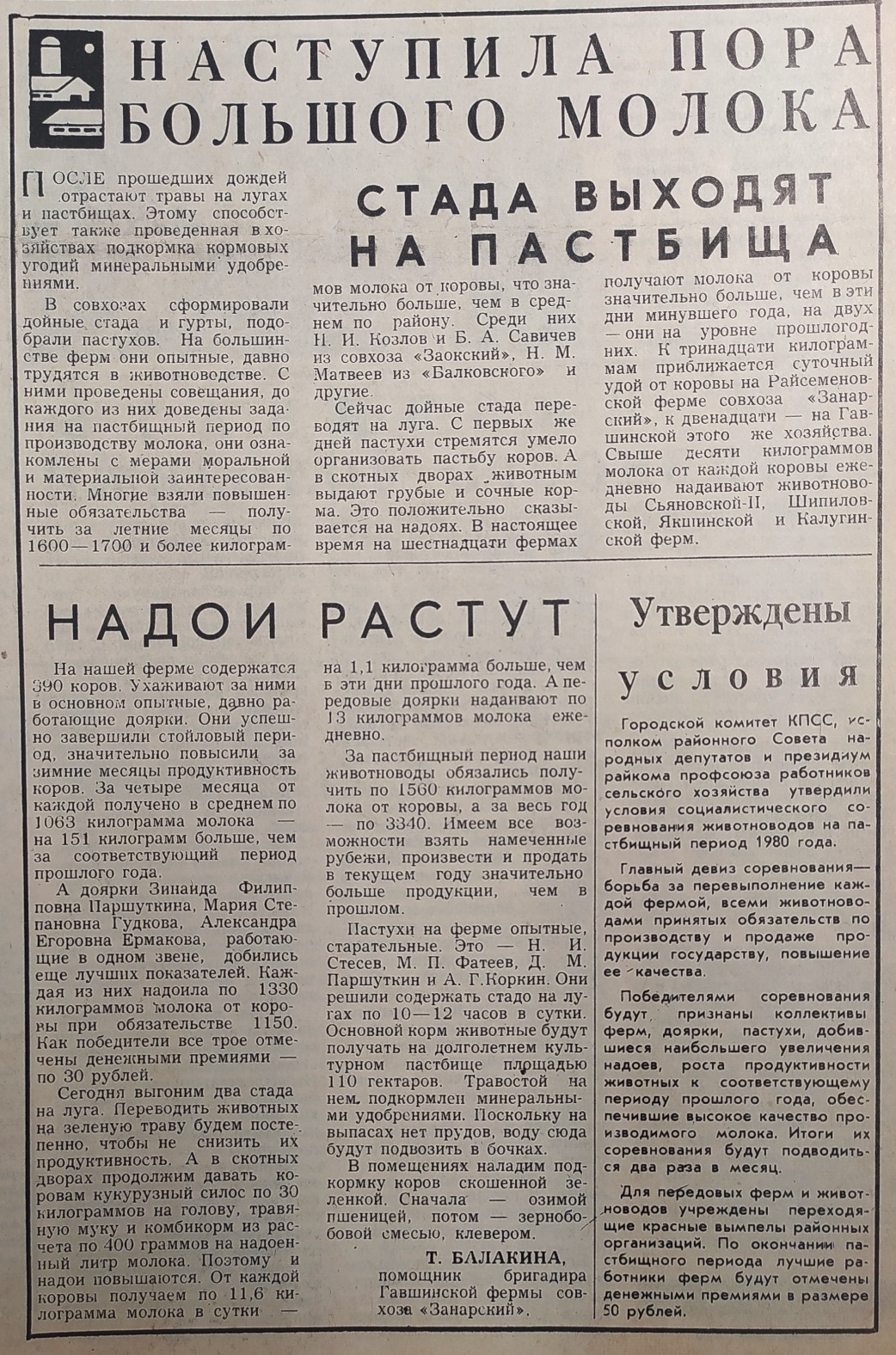 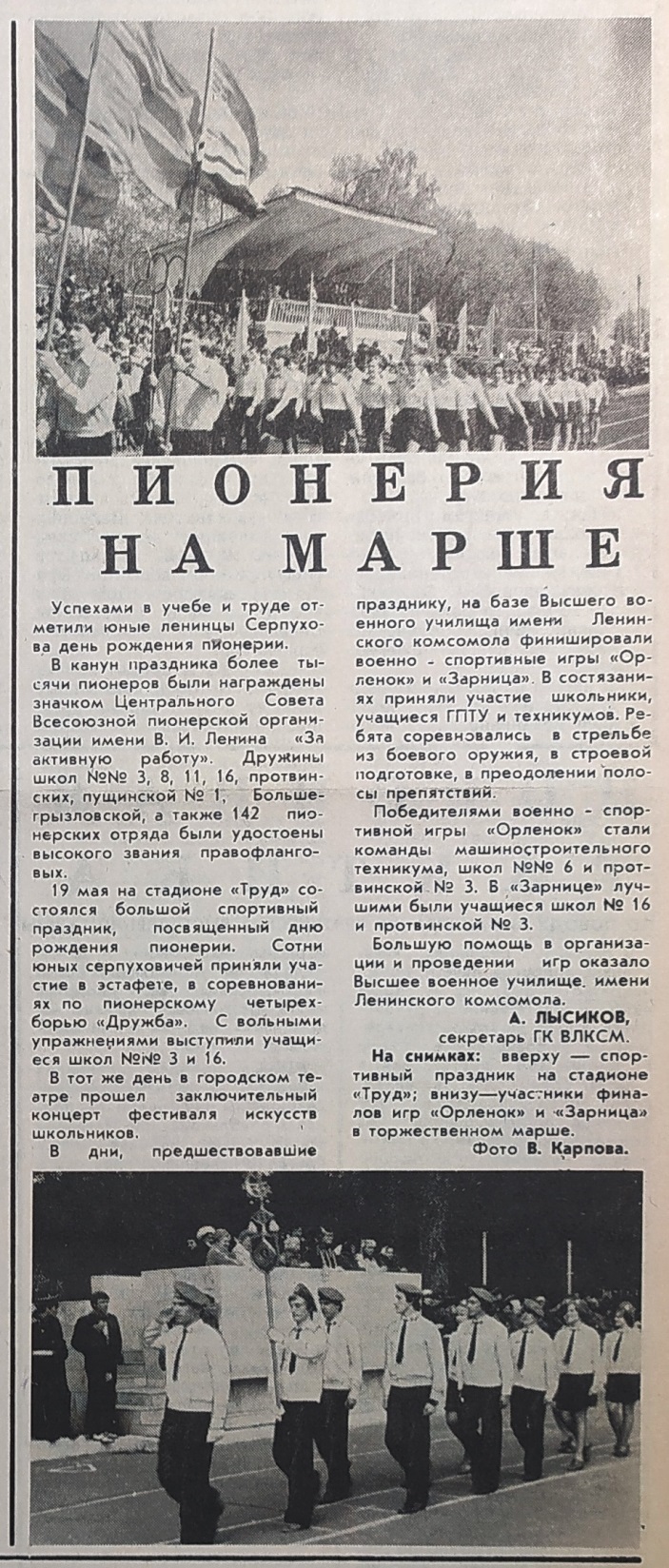 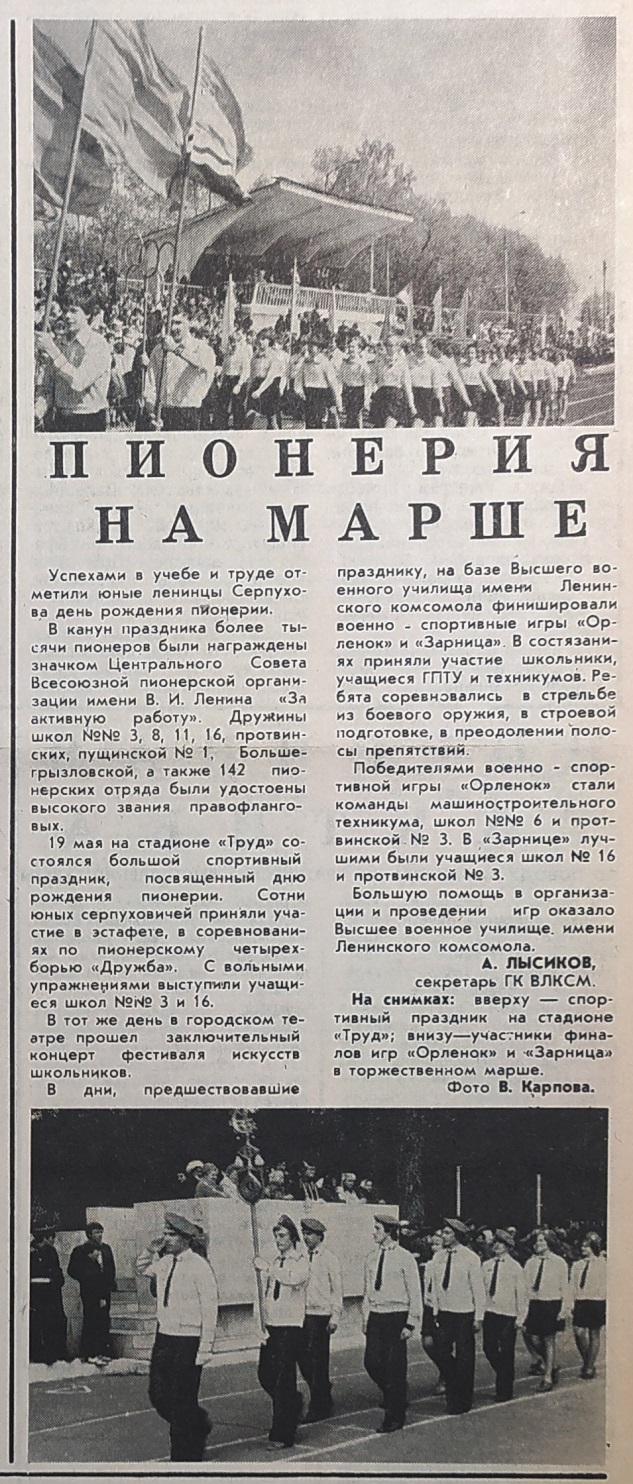 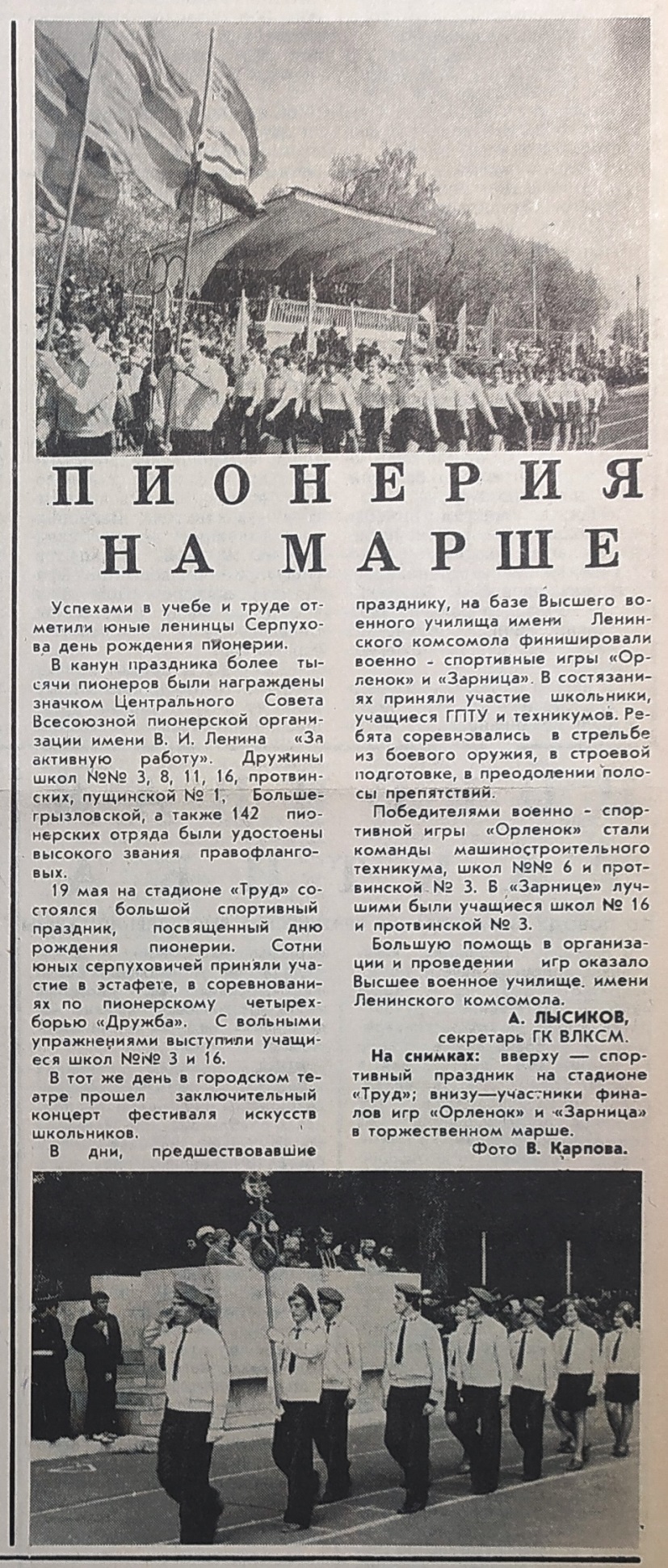 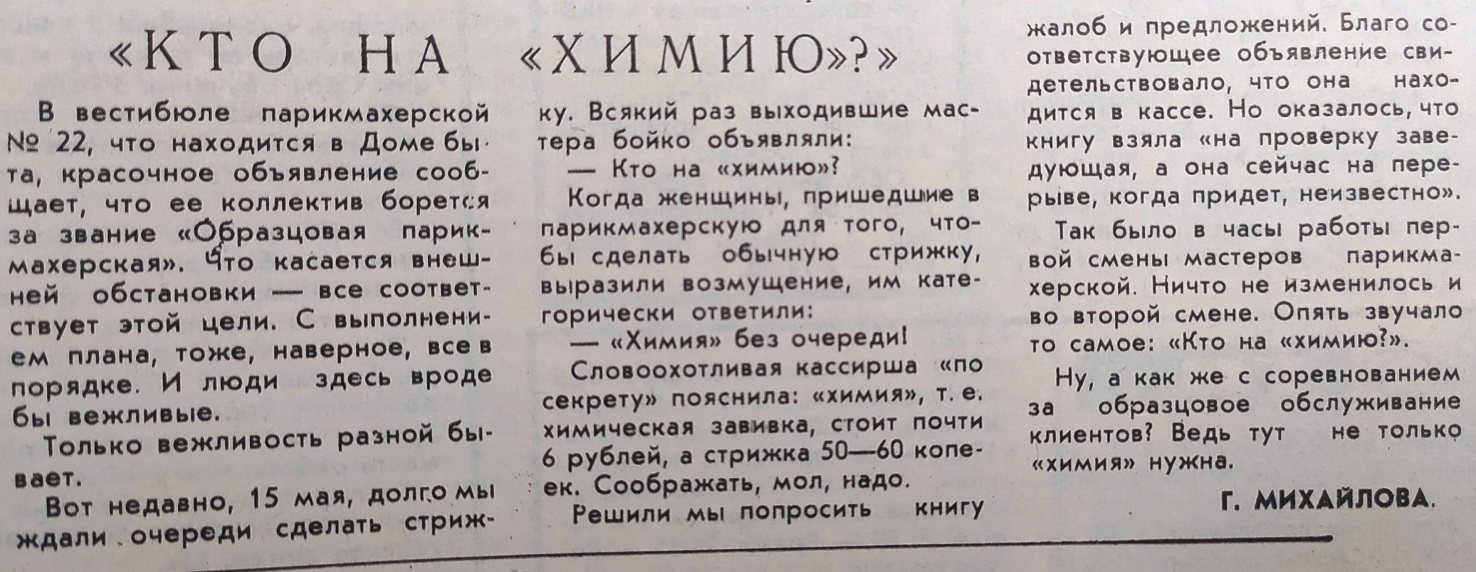 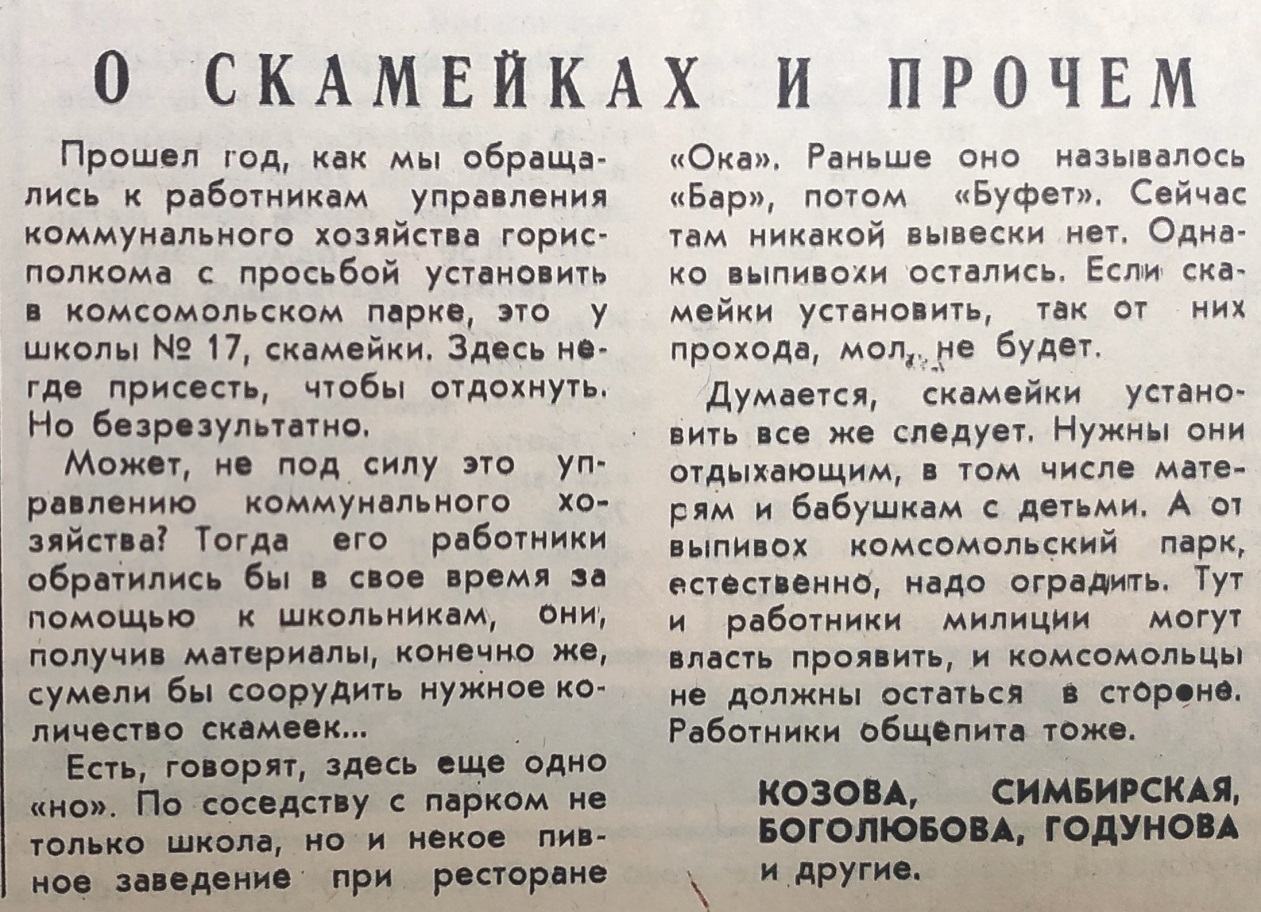 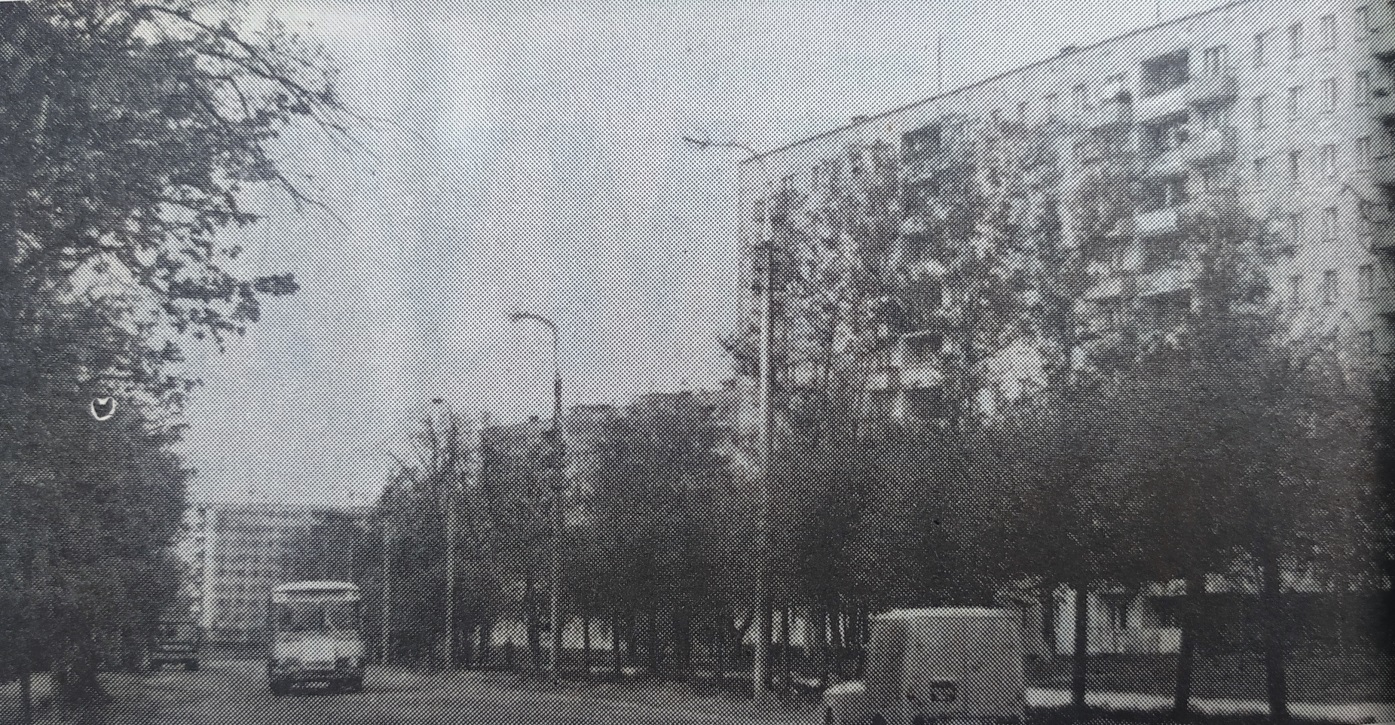 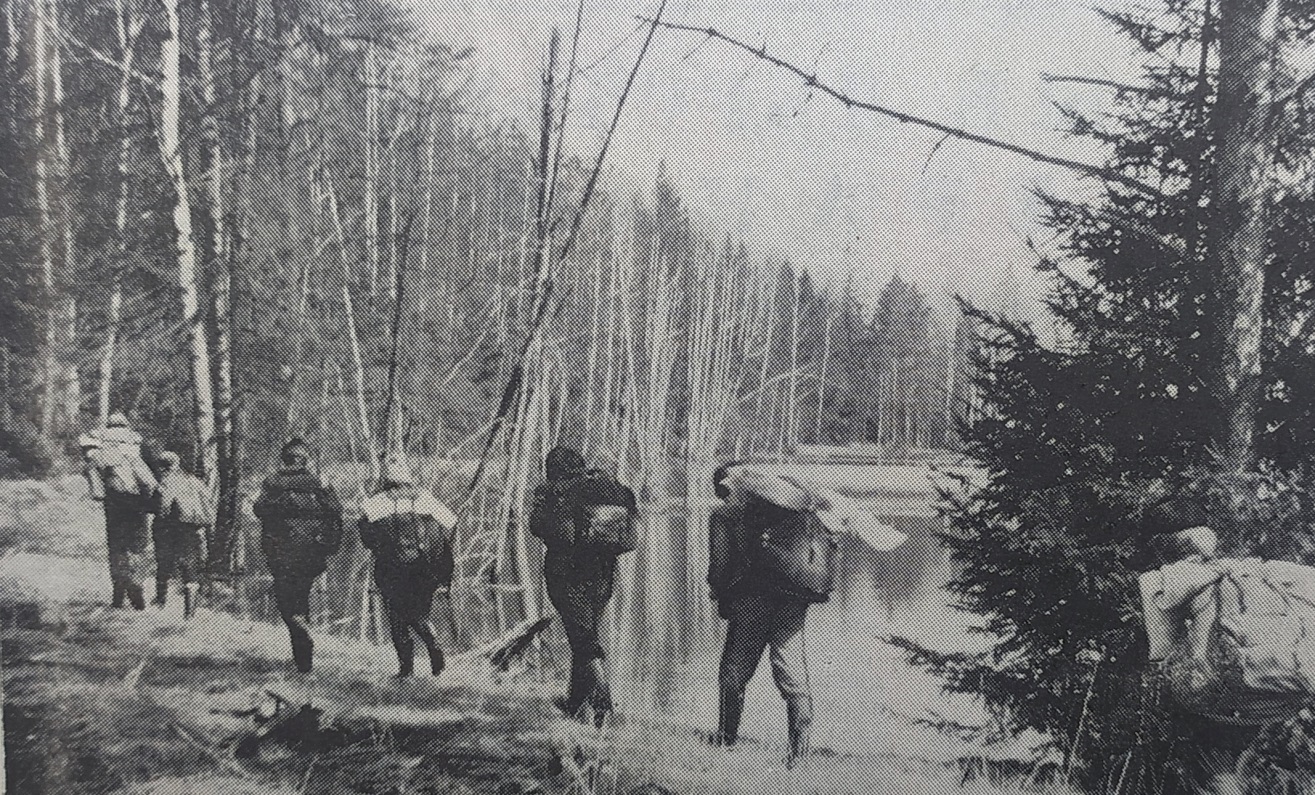